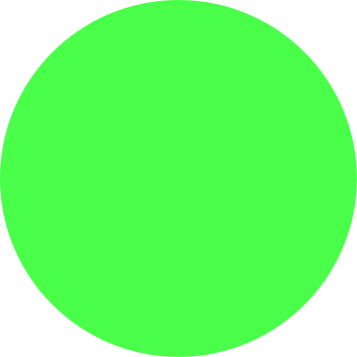 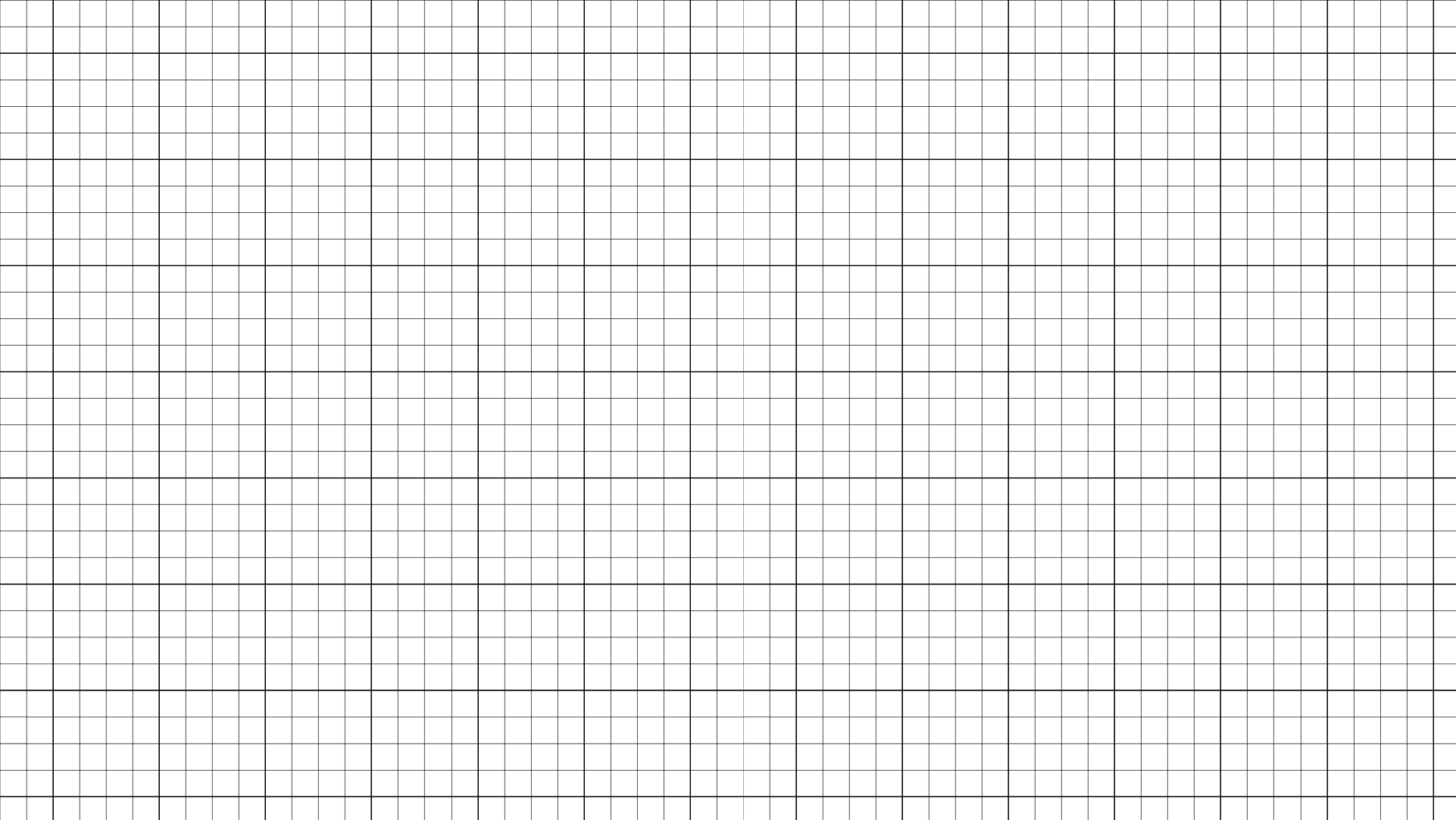 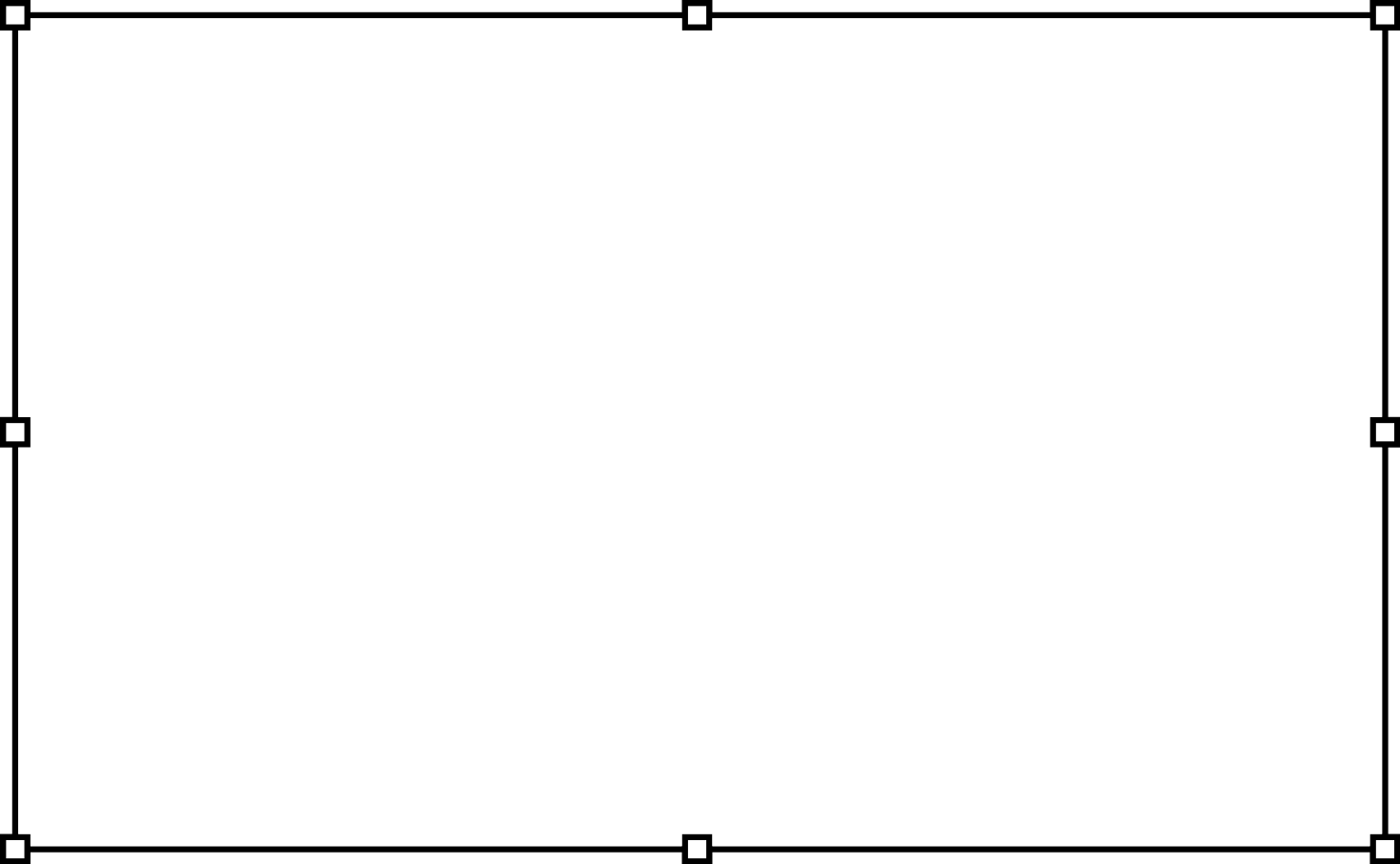 일본의 교육 제도 및 교복
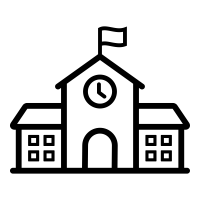 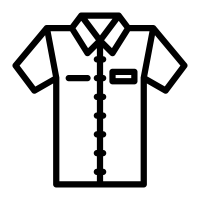 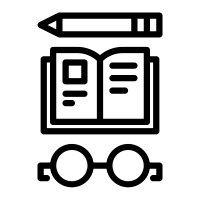 일본의 학교
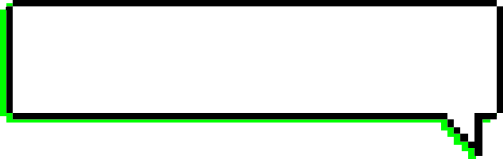 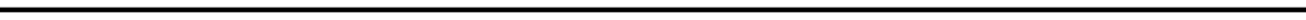 일본어일본학과 21702124 이지현
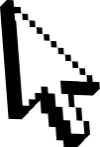 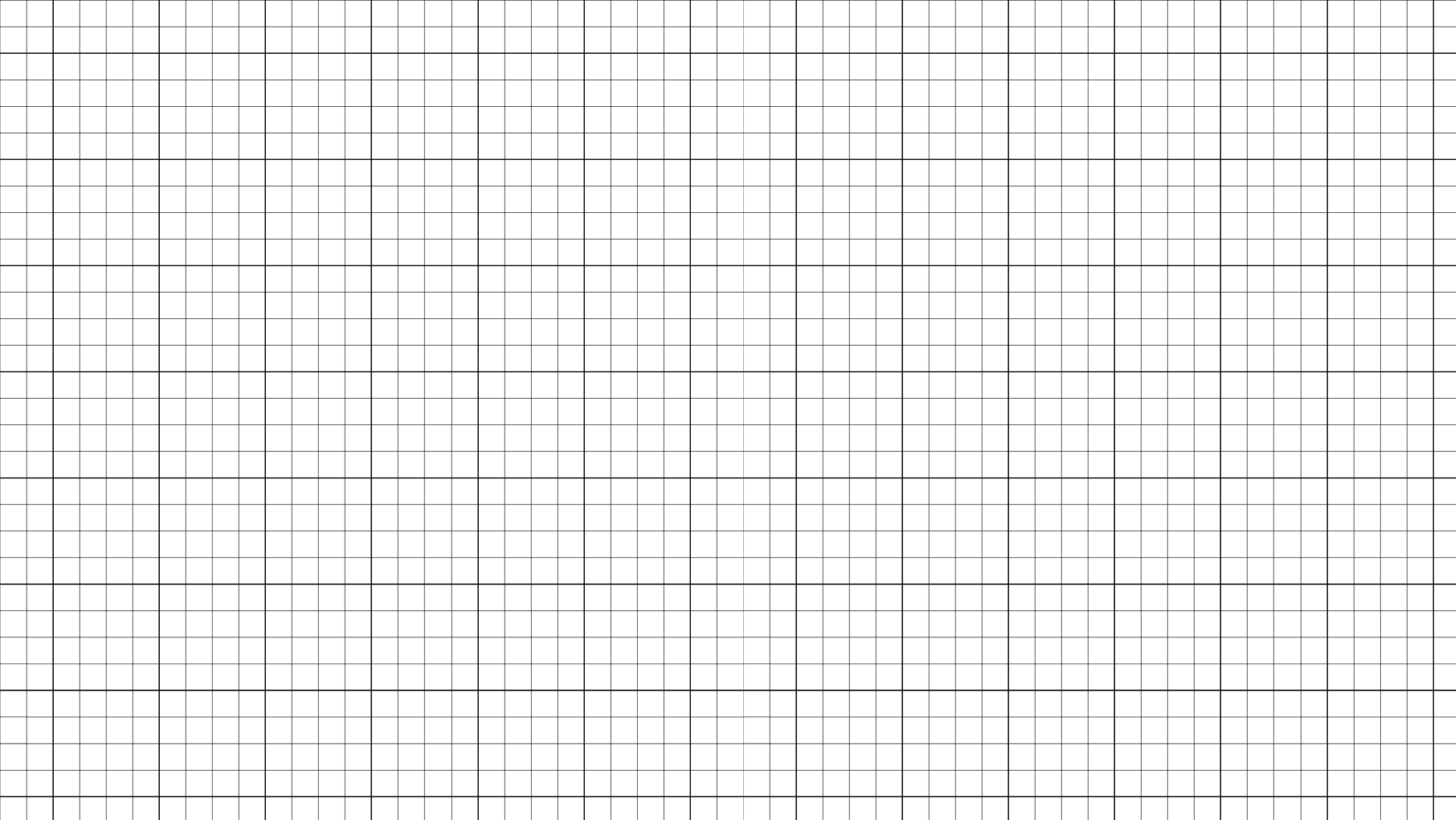 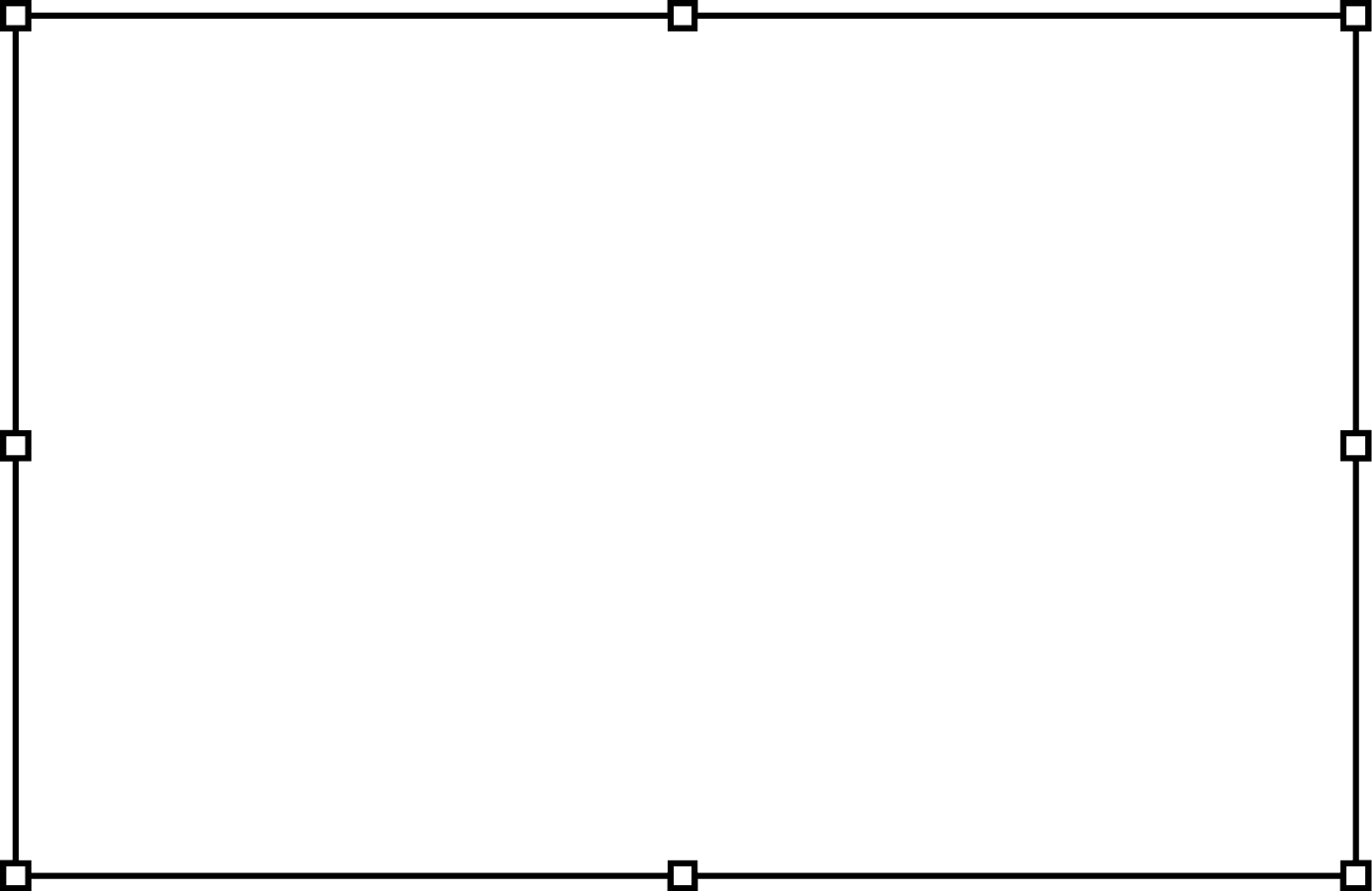 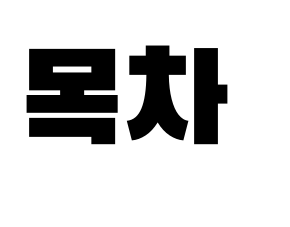 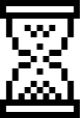 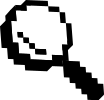 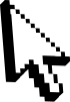 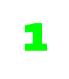 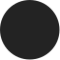 일본의 근대교육의 공립학교
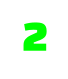 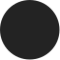 일본의 근대교육의 사립학교
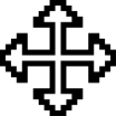 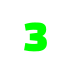 현대의 학교 교육 제도
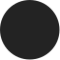 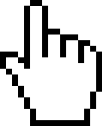 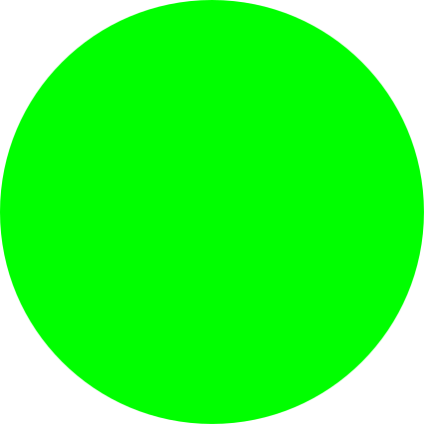 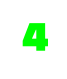 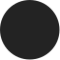 전후 교복
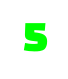 학생 운동 시대의 교복
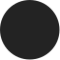 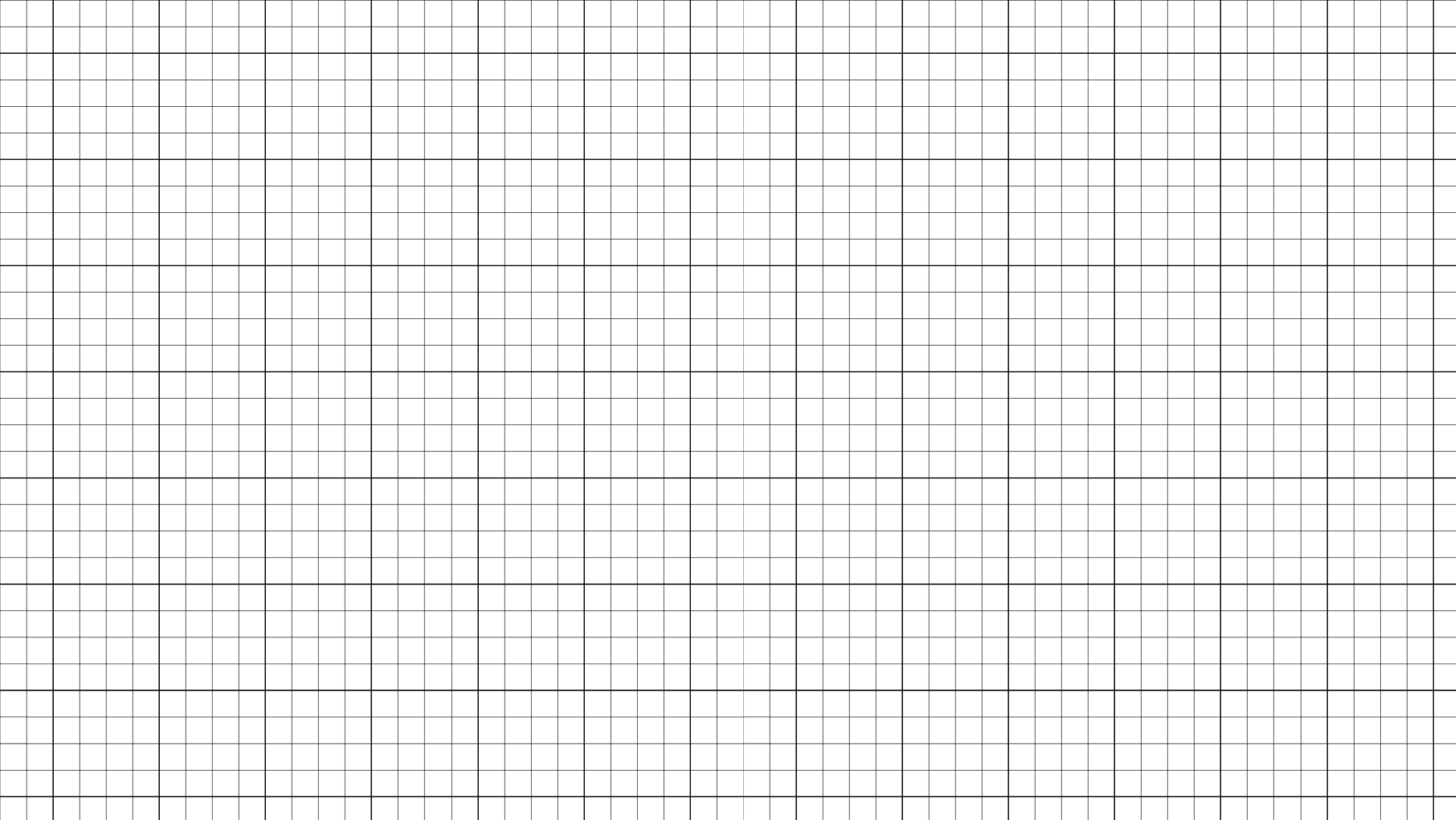 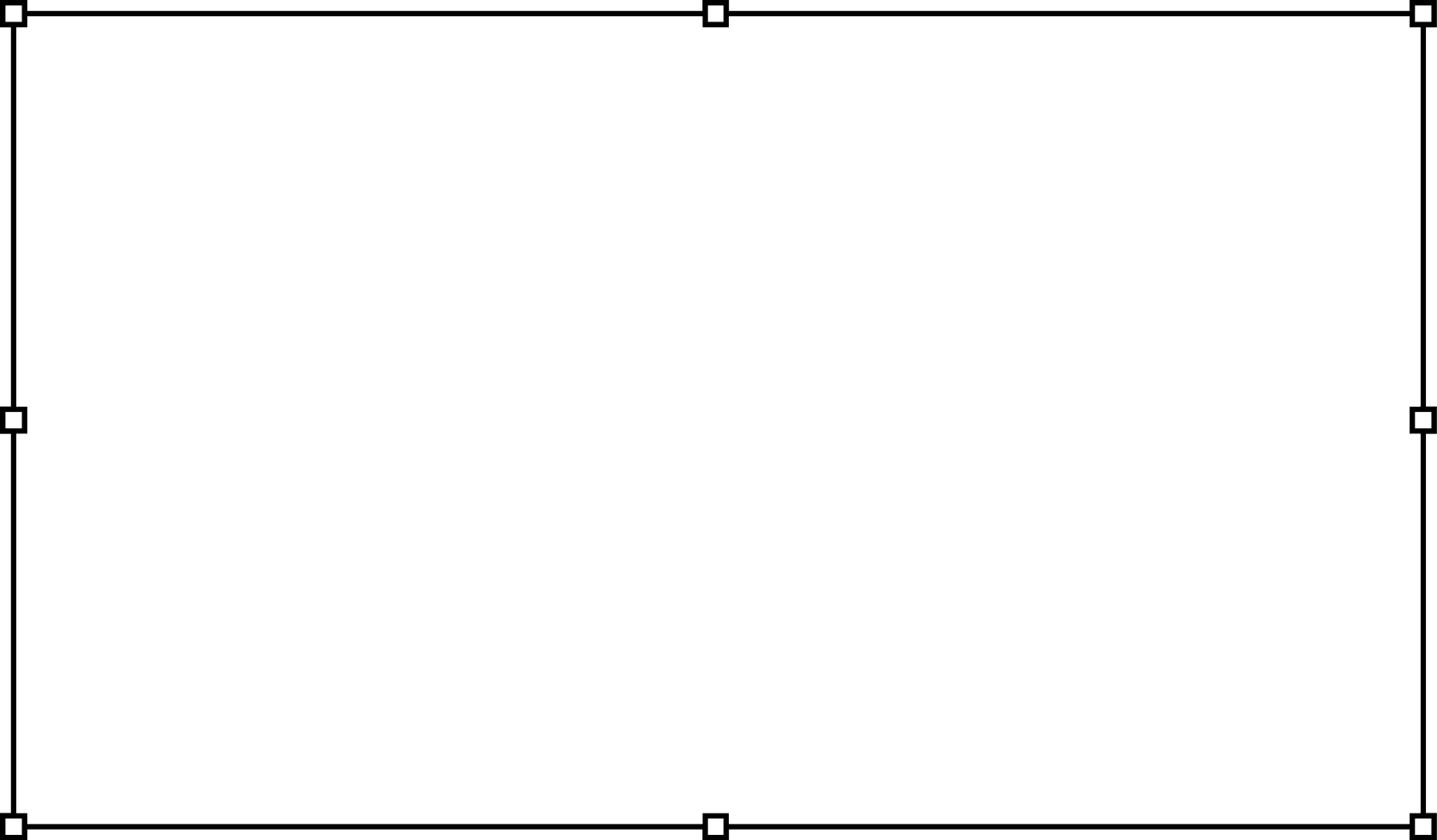 근대교육에서의 공립학교
메이지 정부→ 문부성 설치, 1872년 교육제도의 기초가 되는 학제를 반포.
이로 인한 일본 전국에 통일적인 공교육 시작.
배경: 메이지 유신 수행하면서 일본 정부는 구미열강 간섭 배제한 근대국가의 확립 시급.
구미제국 학문을 받아들여 인재육성을 위한 교육 필요.
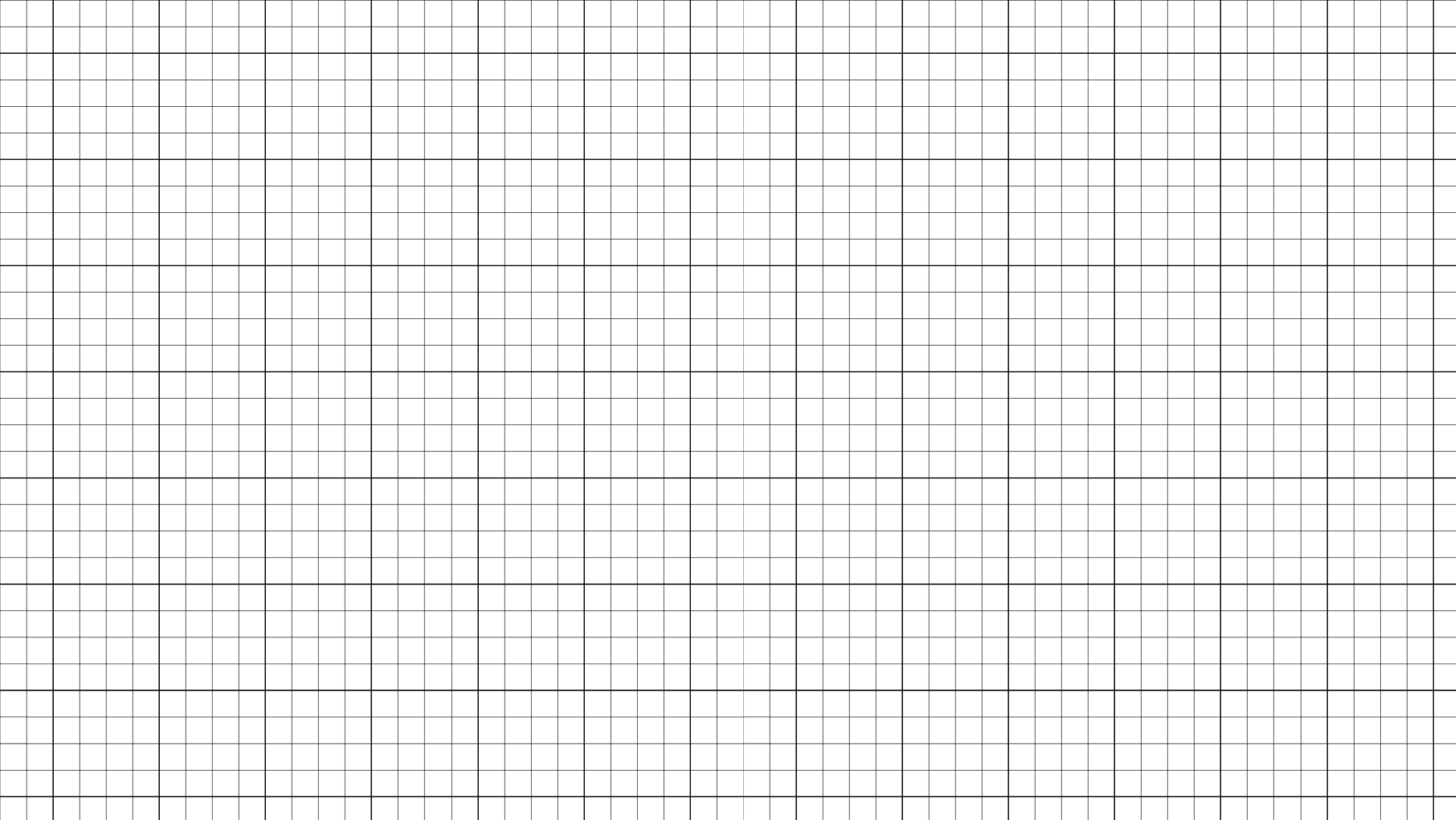 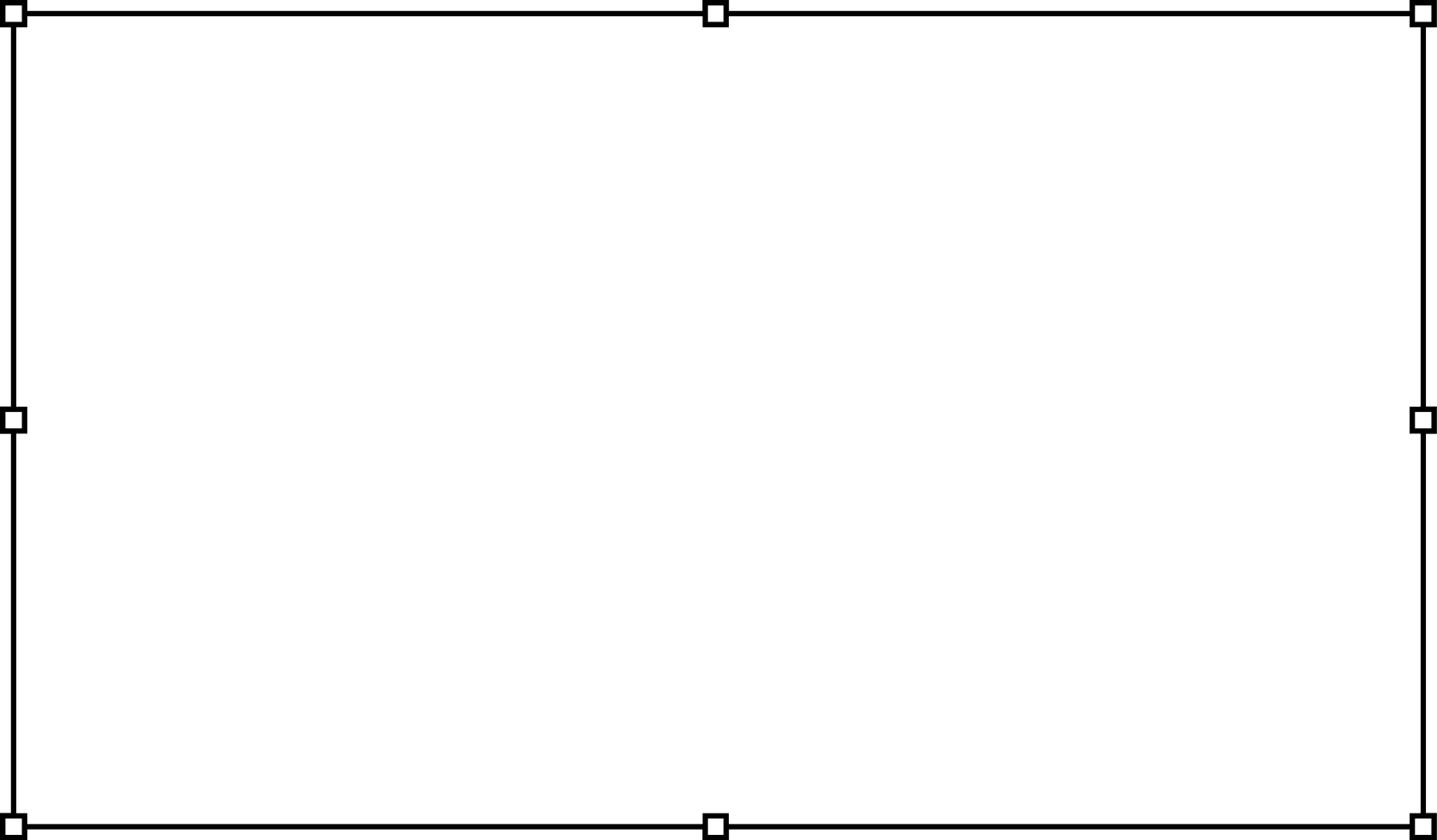 근대교육에서의 공립학교
이제도의  획기적인  점
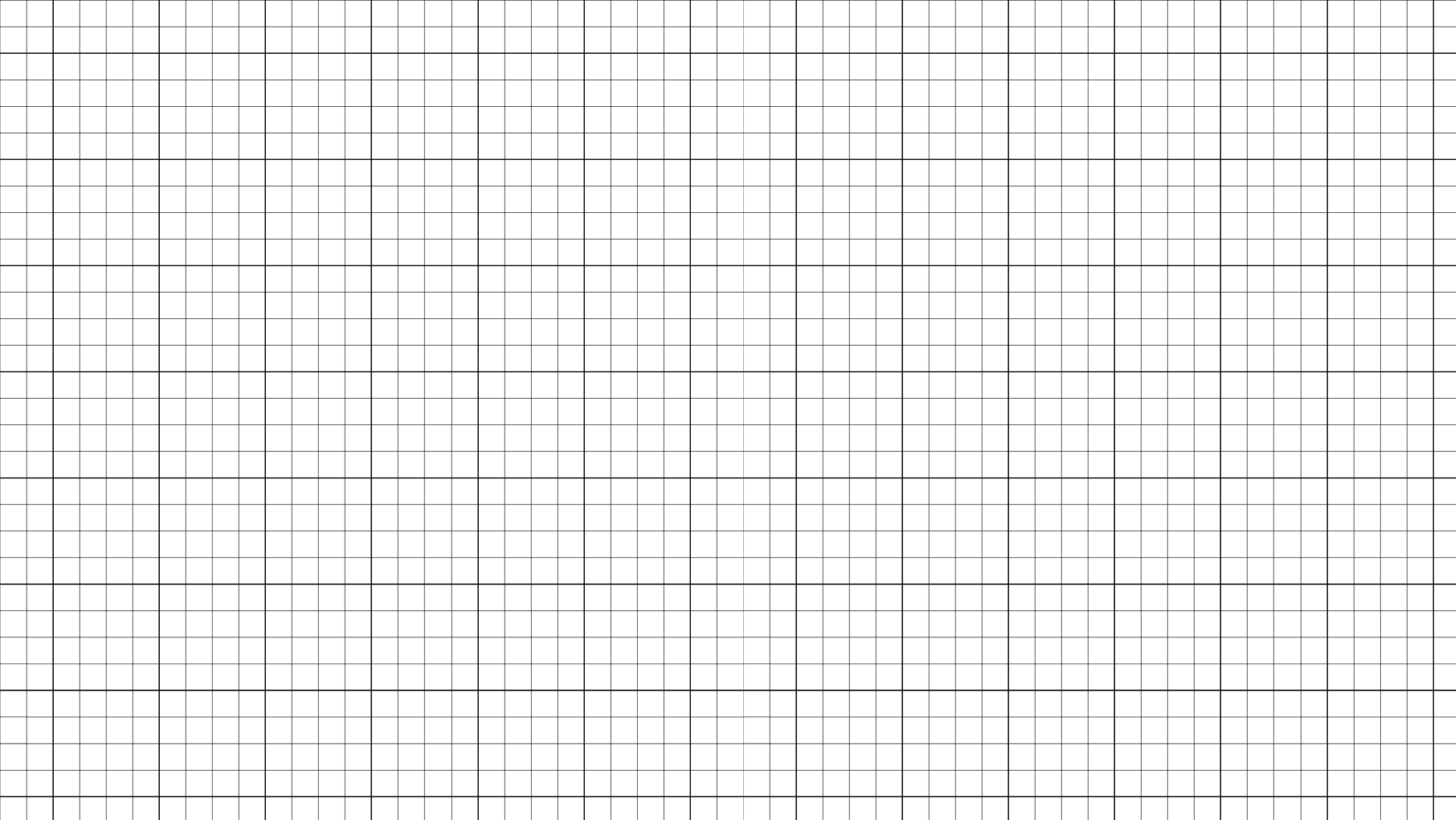 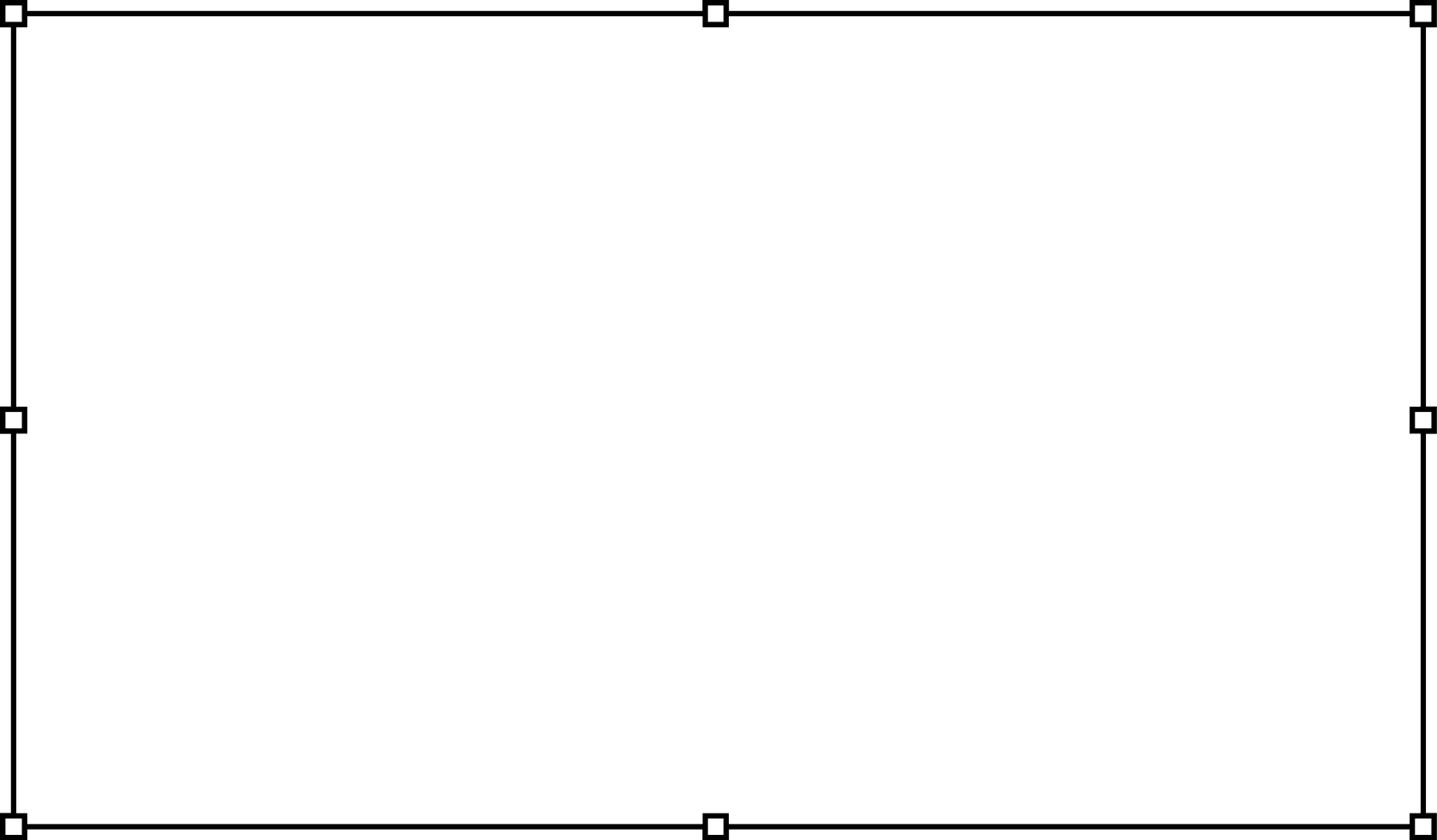 근대교육에서의 공립학교
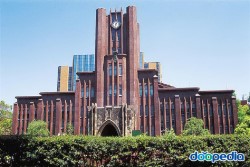 1877년 문학 이학 법학 의학 네 학부로 구성된 일본 최초의 관립 종합대학 도쿄대학 설립.

내각 총리대신 이토 히로부미와 문부대신 모리 아리노리와 함께 국가주의적 교육체제 확립 지향.

1886년 제국대학령 발포. 
도쿄대학이 제국대학 변경 및  6개 학부 증설.
현 도쿄대학 야스다 강당
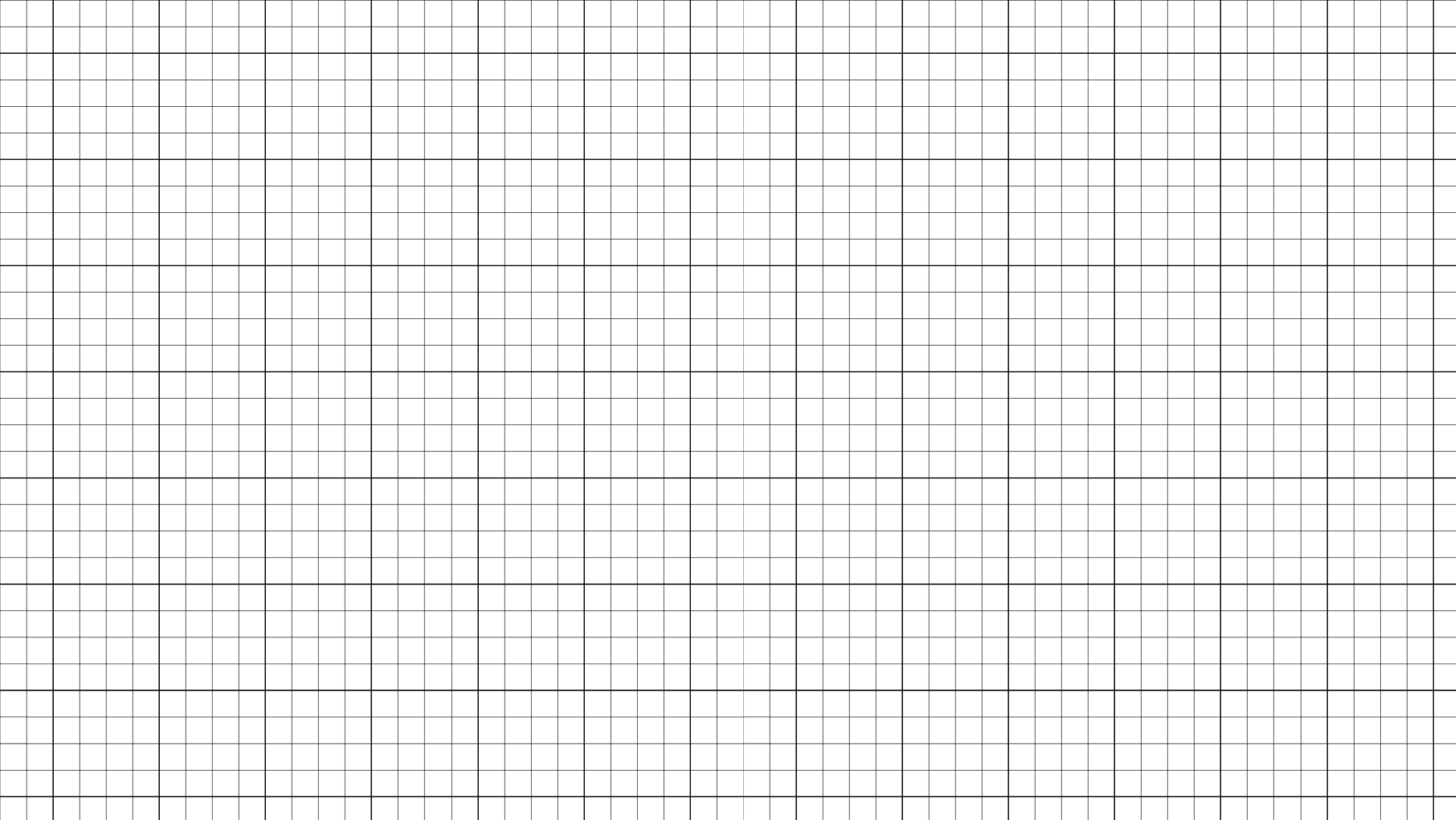 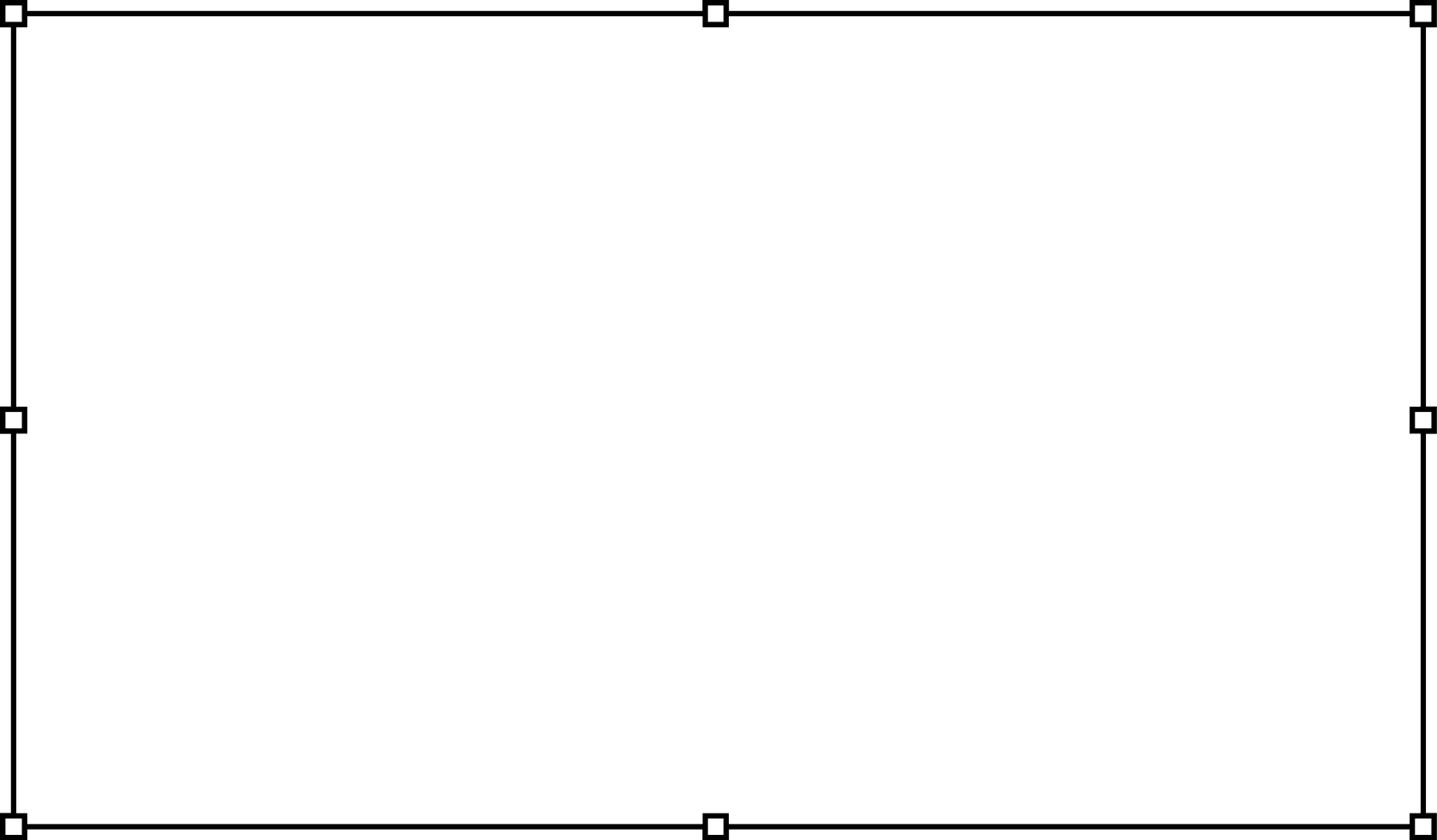 근대교육에서의 공립학교
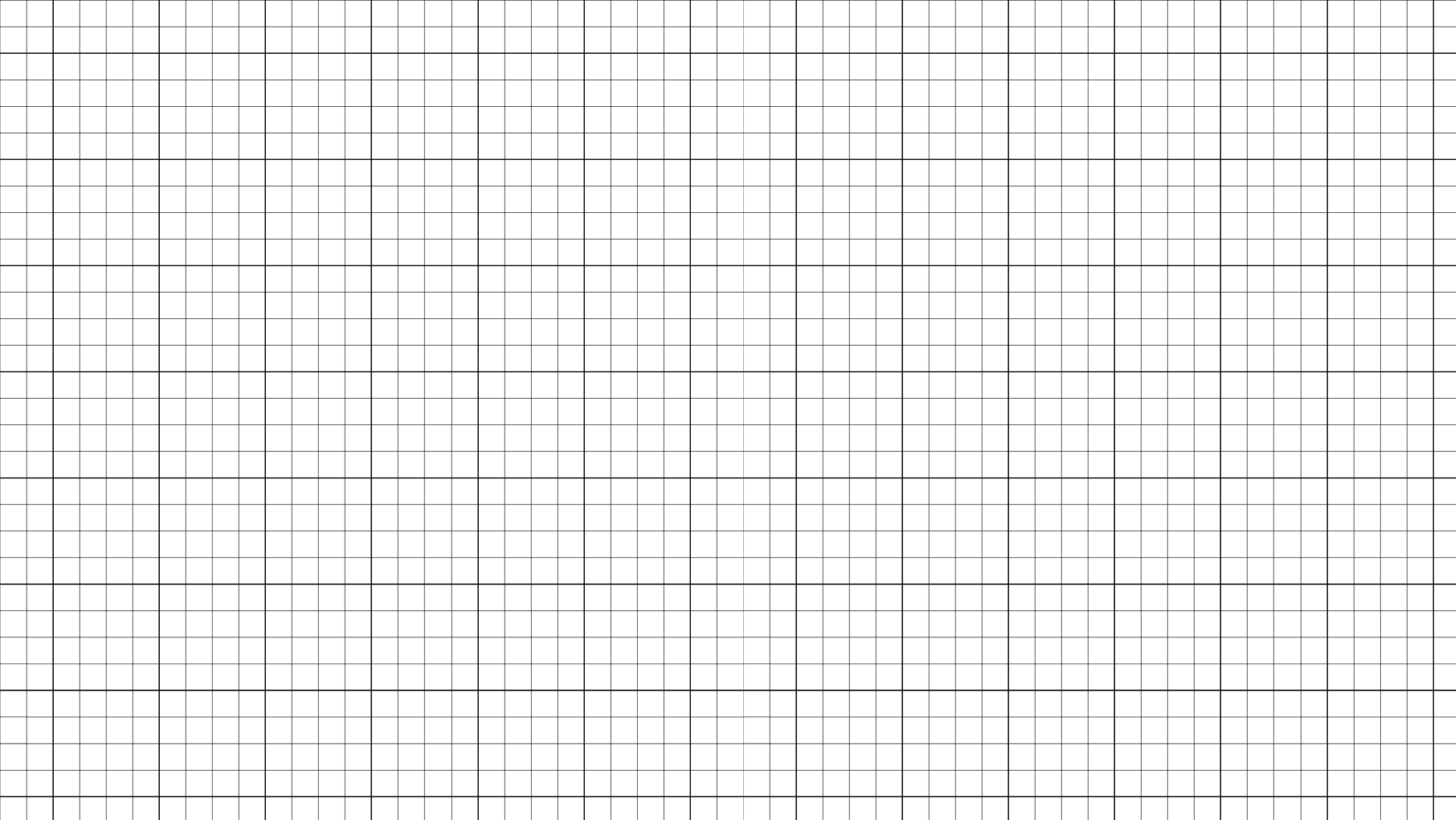 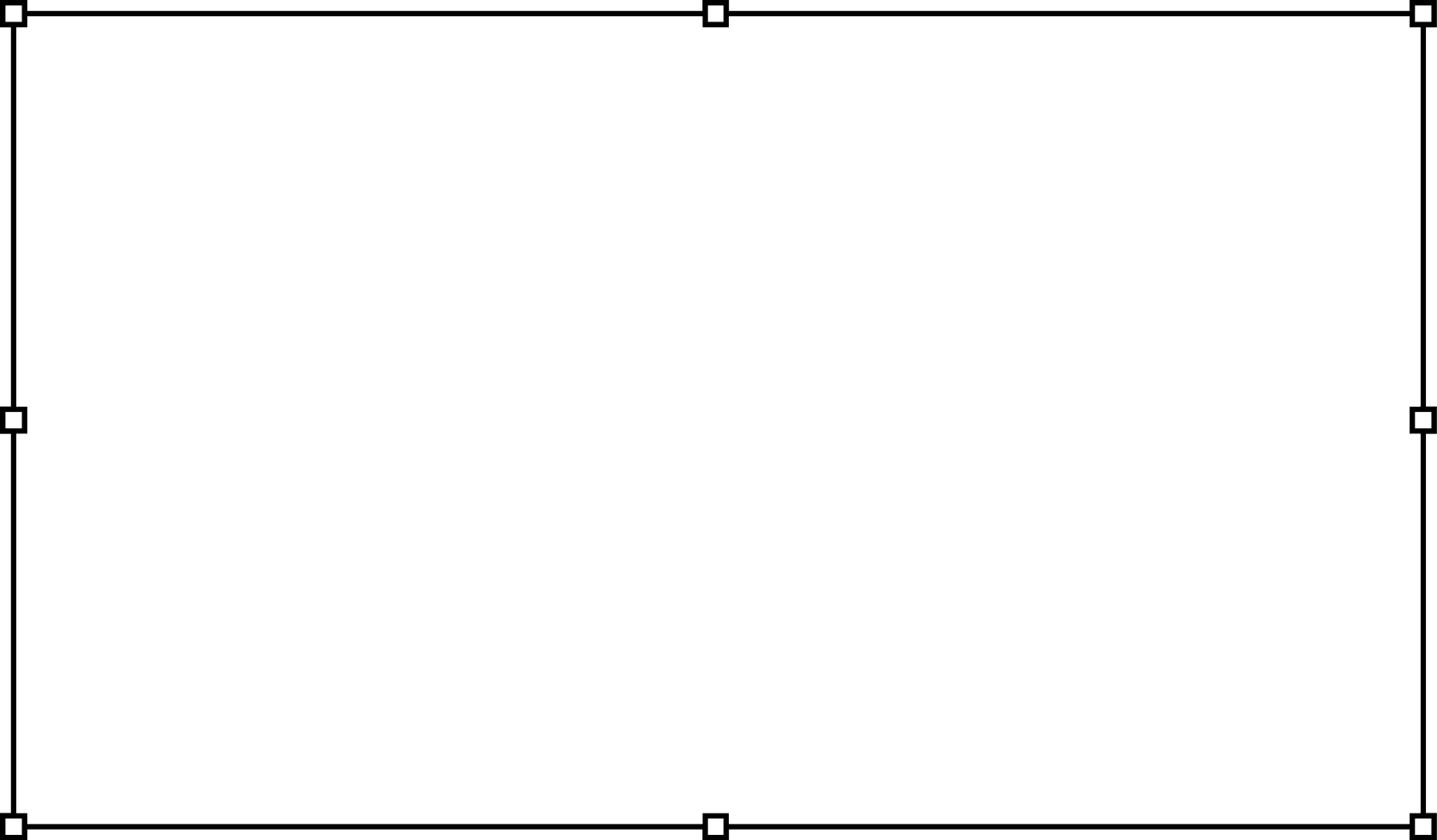 근대교육에서의 공립학교
교육의 변화
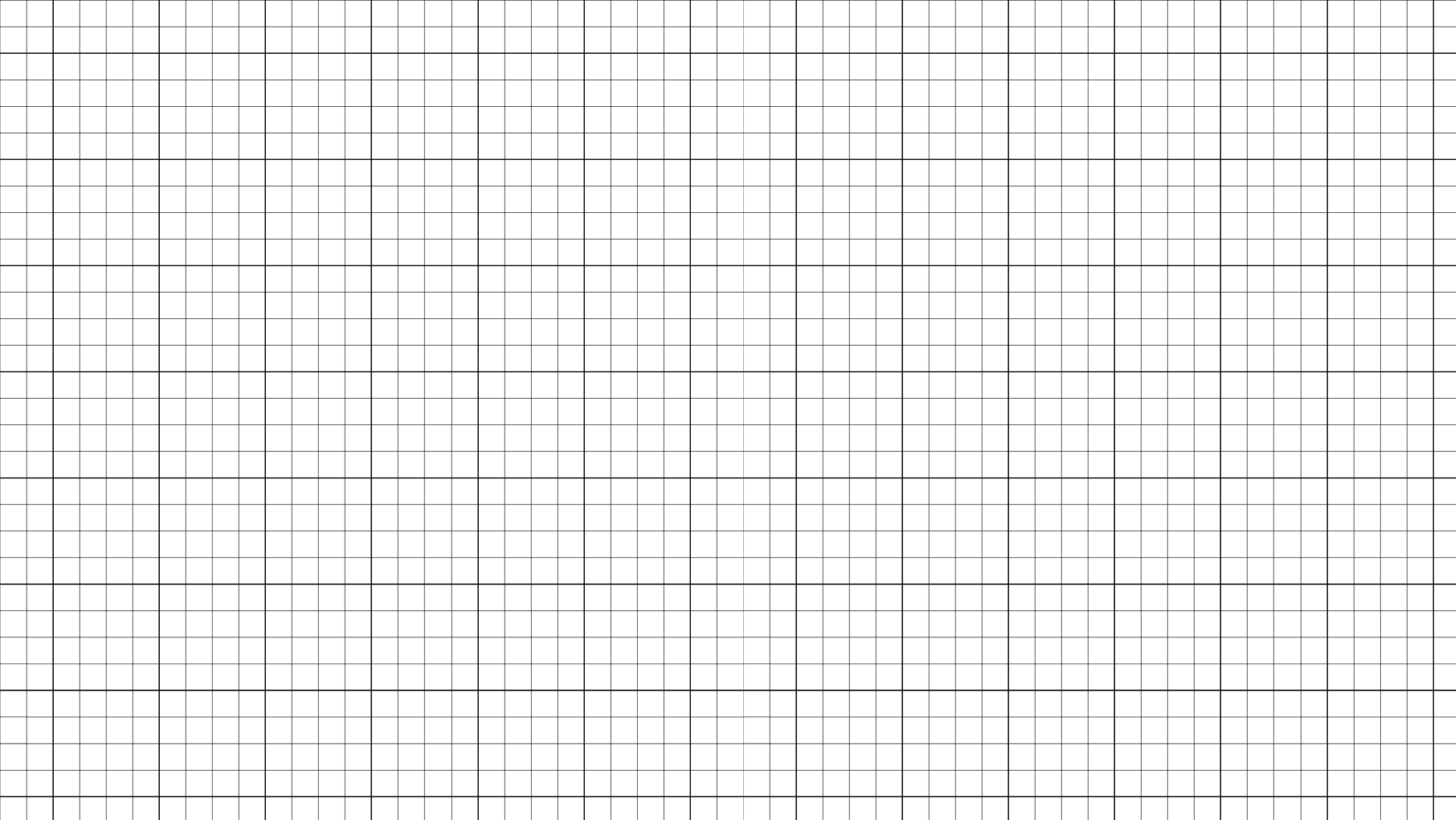 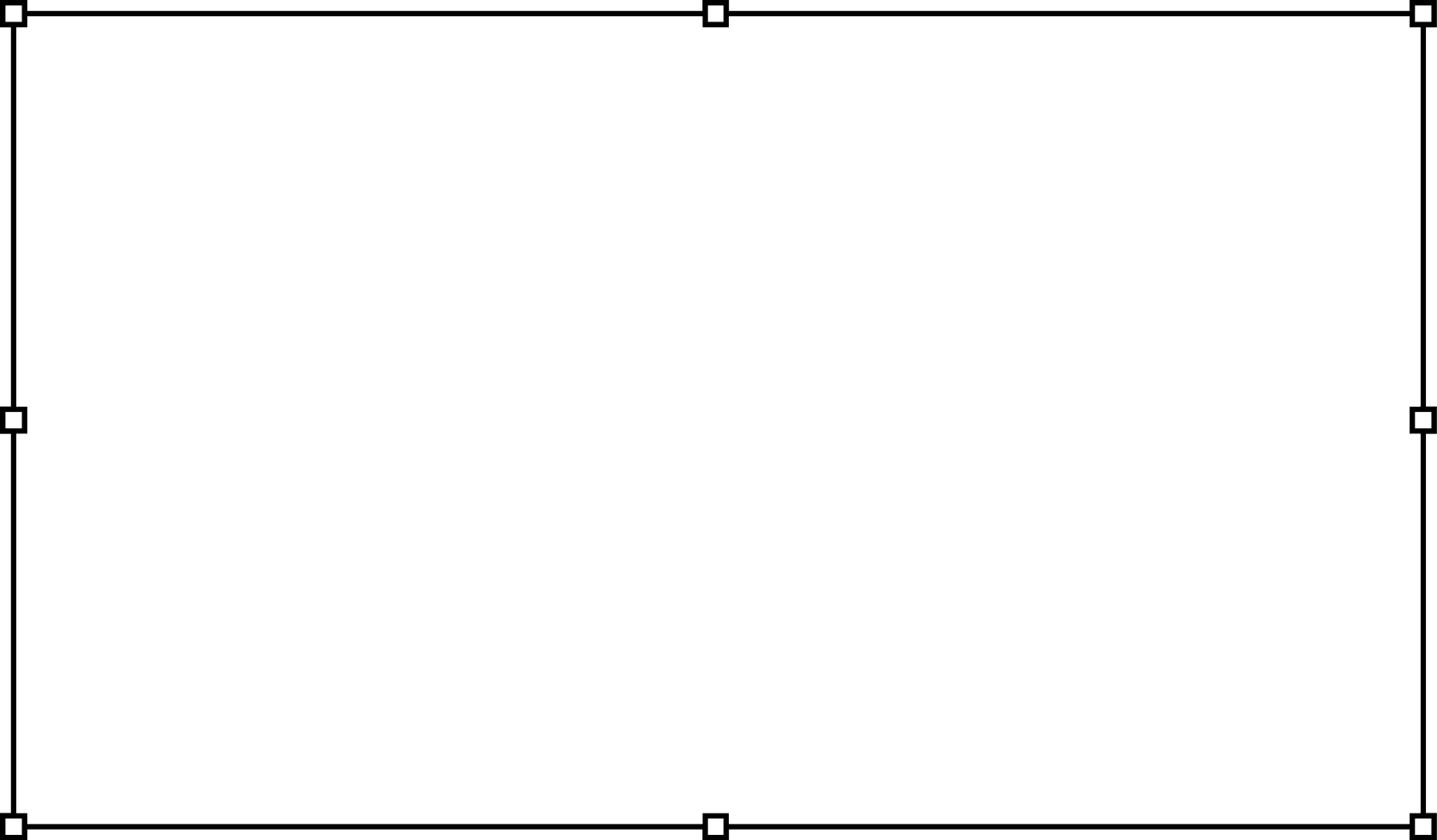 근대교육에서의 공립학교
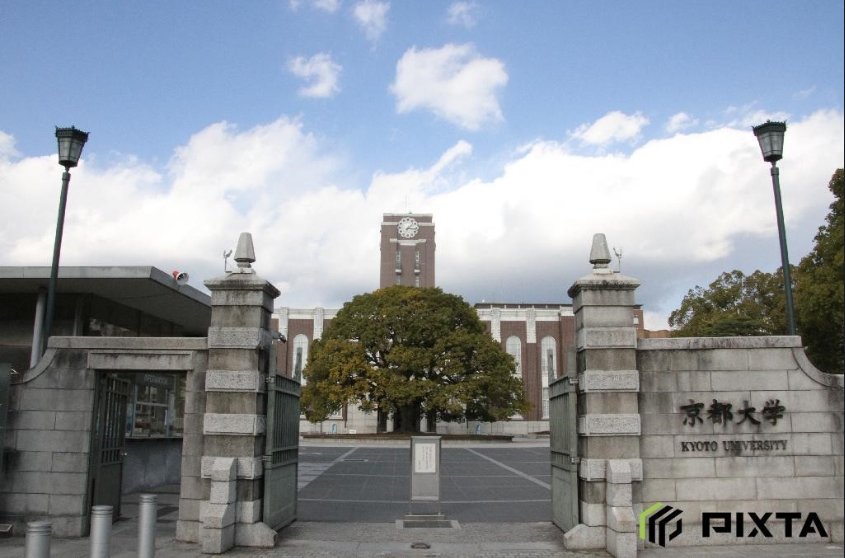 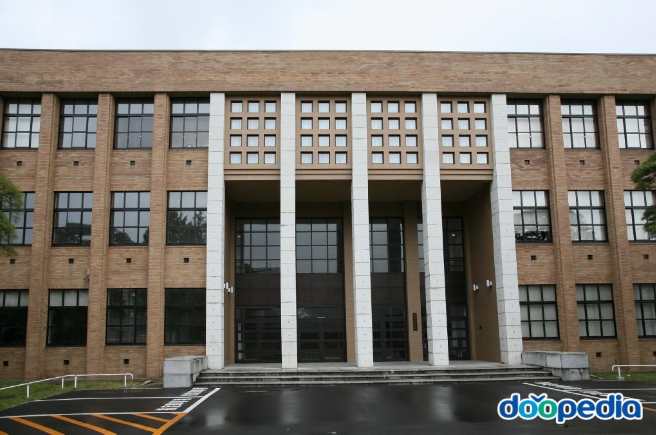 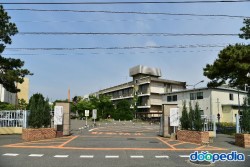 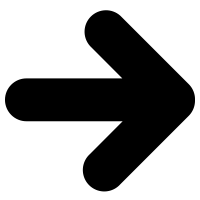 현) 규슈대학
현) 도호쿠대학
현) 교토대학 정문
이를 시초로 1910년까지 도호쿠제국대학, 규슈제국대학 외에 이과대학, 의과대학 등 관립대학 연이어 설립.
1897년 교토제국대학 신설.
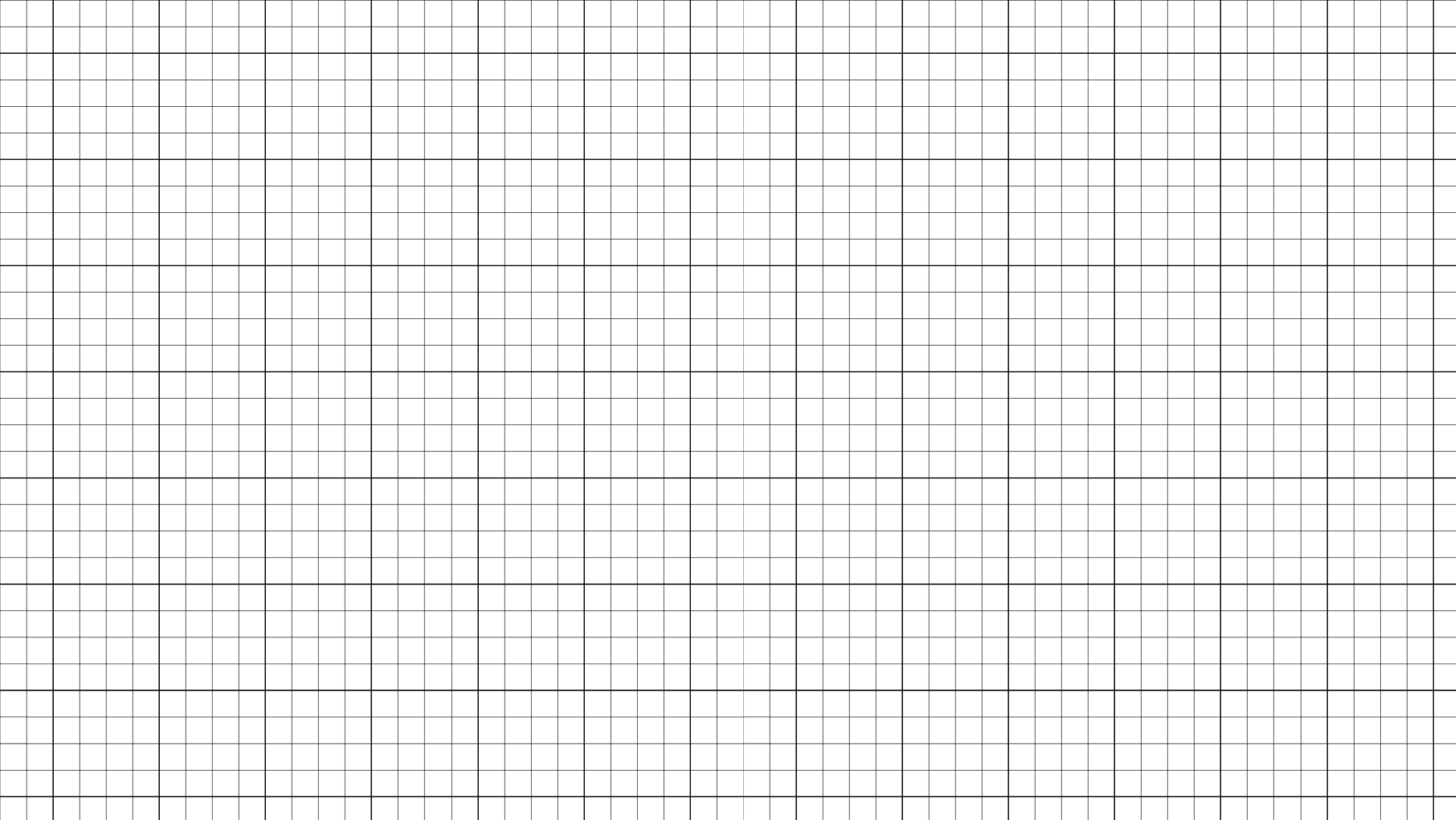 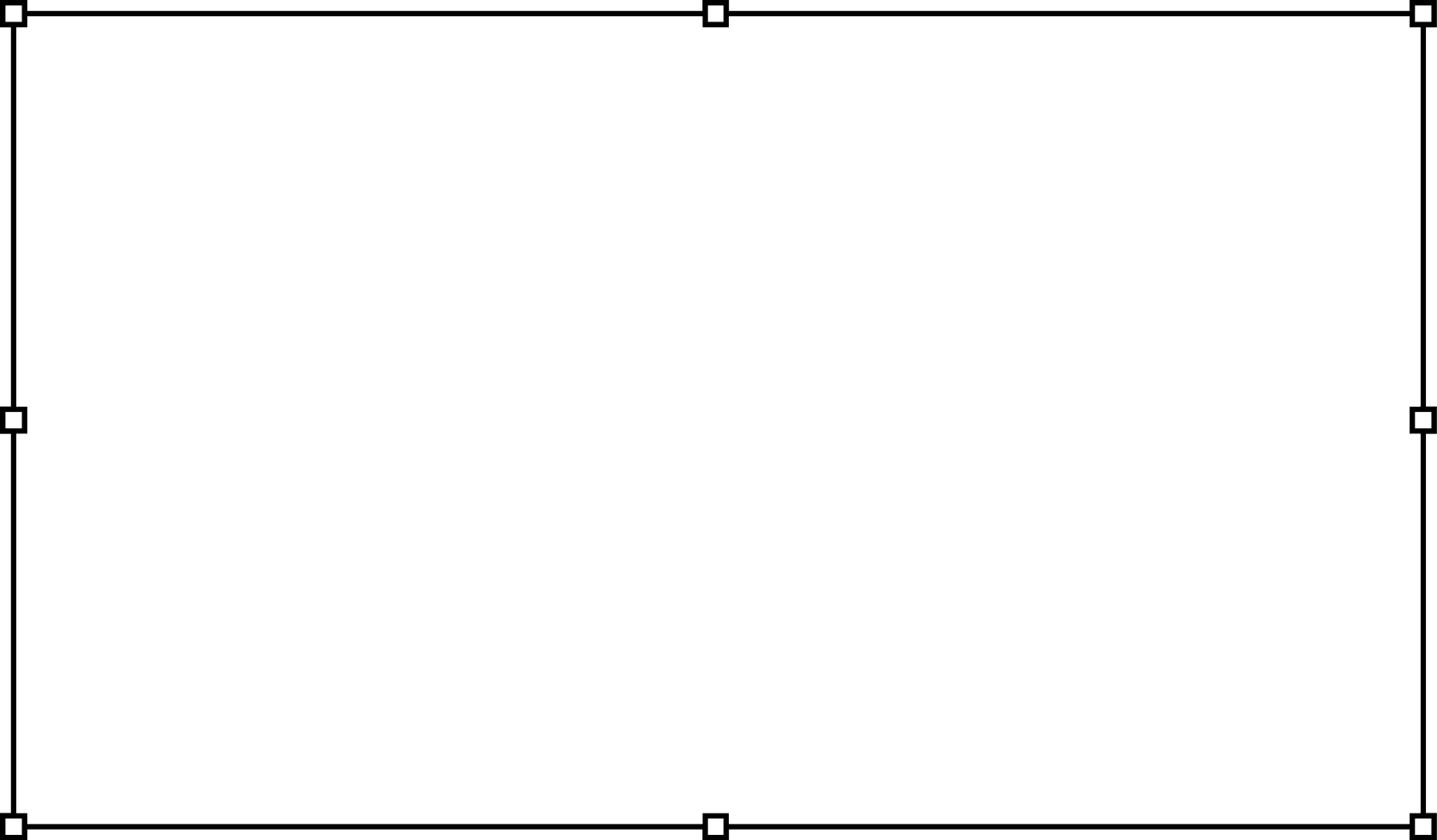 근대교육에서의 공립학교
그러나…
왜?
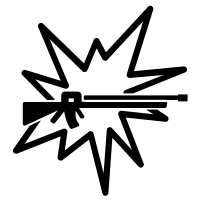 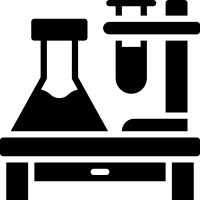 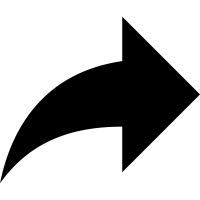 청일 전쟁에 따른 경공업 중심의 제 1차 산업혁명, 러일전쟁에 따른 중공업 중심의 2차 산업혁명의 공업 발전 때문.
자연과학계 학부
   설치가 대부분.
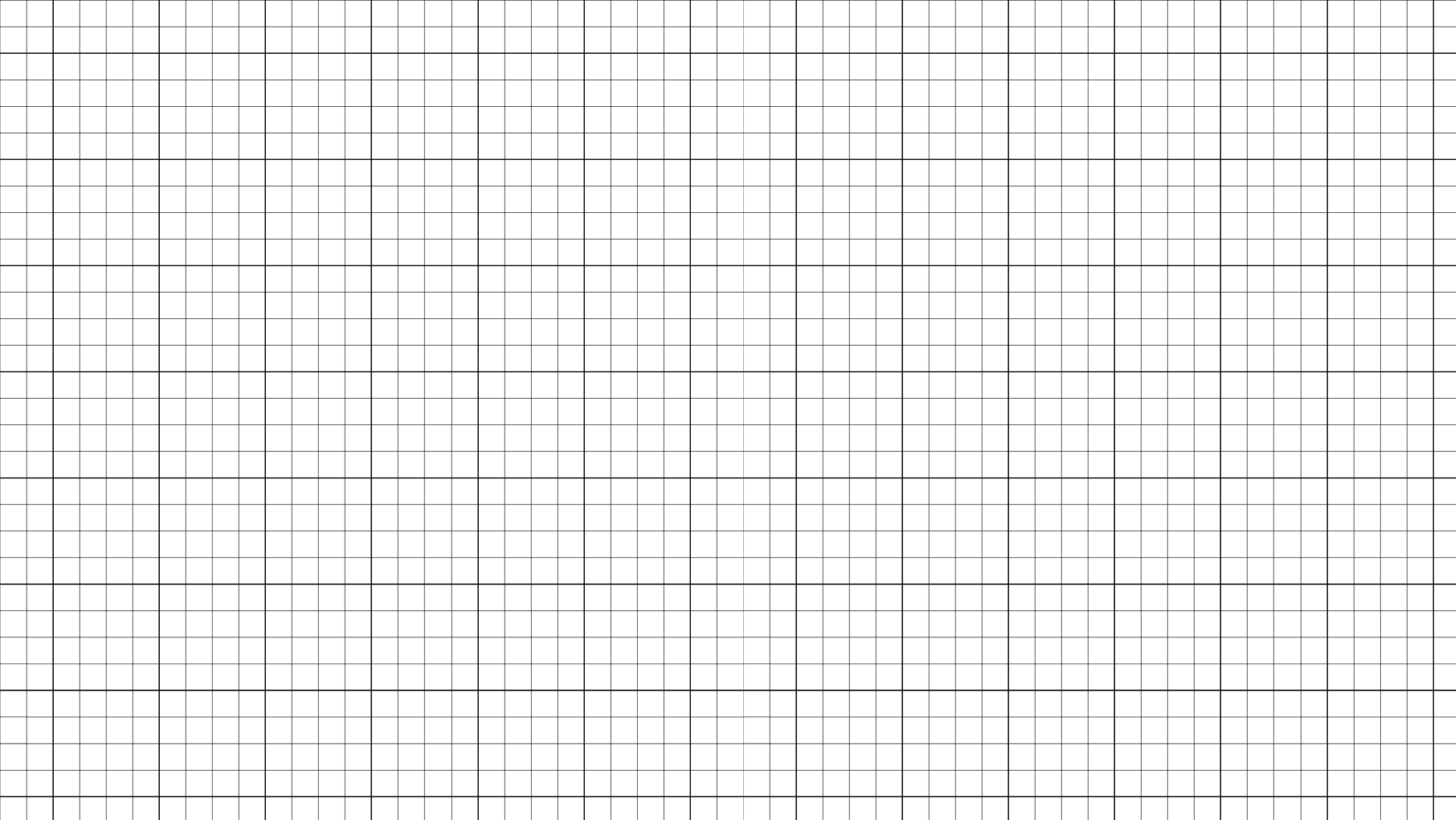 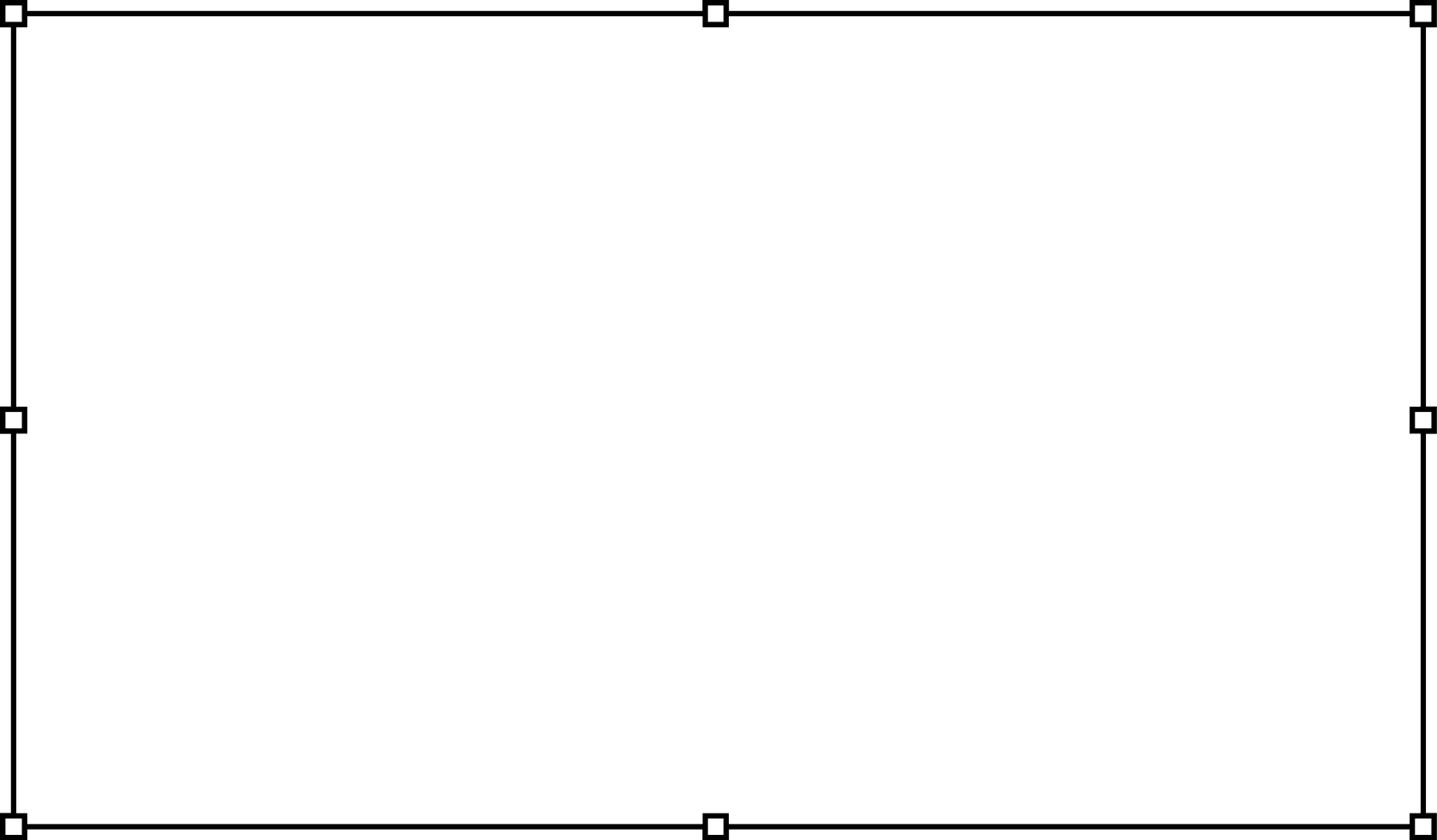 근대교육에서의 사립학교
국민교육의 수준 향상, 산업발달에 따른 경제적 여유
일반 서민의 상급전문 교육에 대한 요구 증대
그러나 관립 교육시설 부족으로 인한 사숙  다중 설립
개설자의 의도, 사상 자유롭게 반영하는 사숙은 다양한 특색 발휘, 특히 문과계 학문의 충실
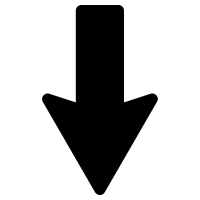 이 중에서 조직을 정비하여 사립학교로 발전 시킨 것이 대부분 사립대학의 전신이 된 것.
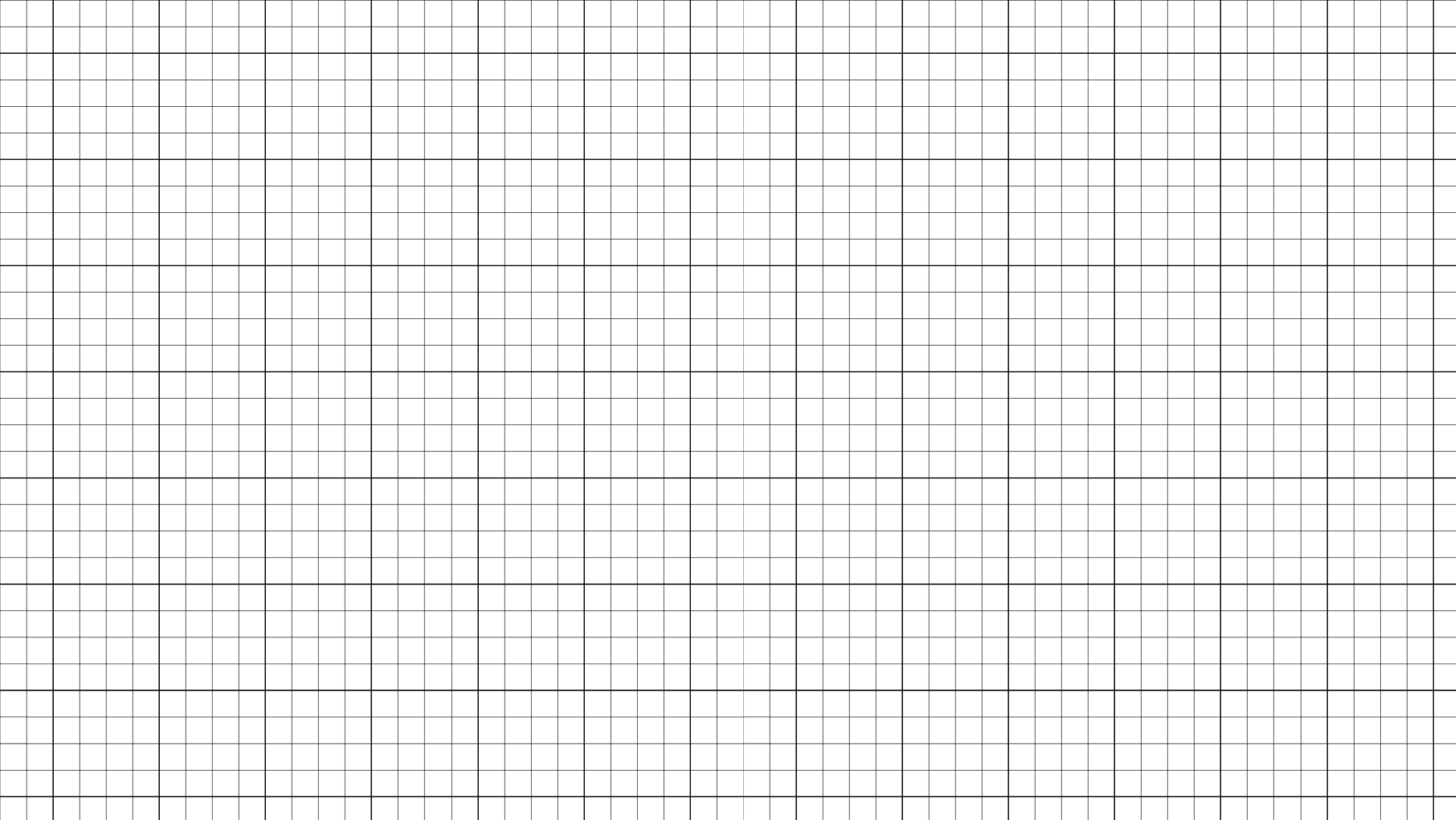 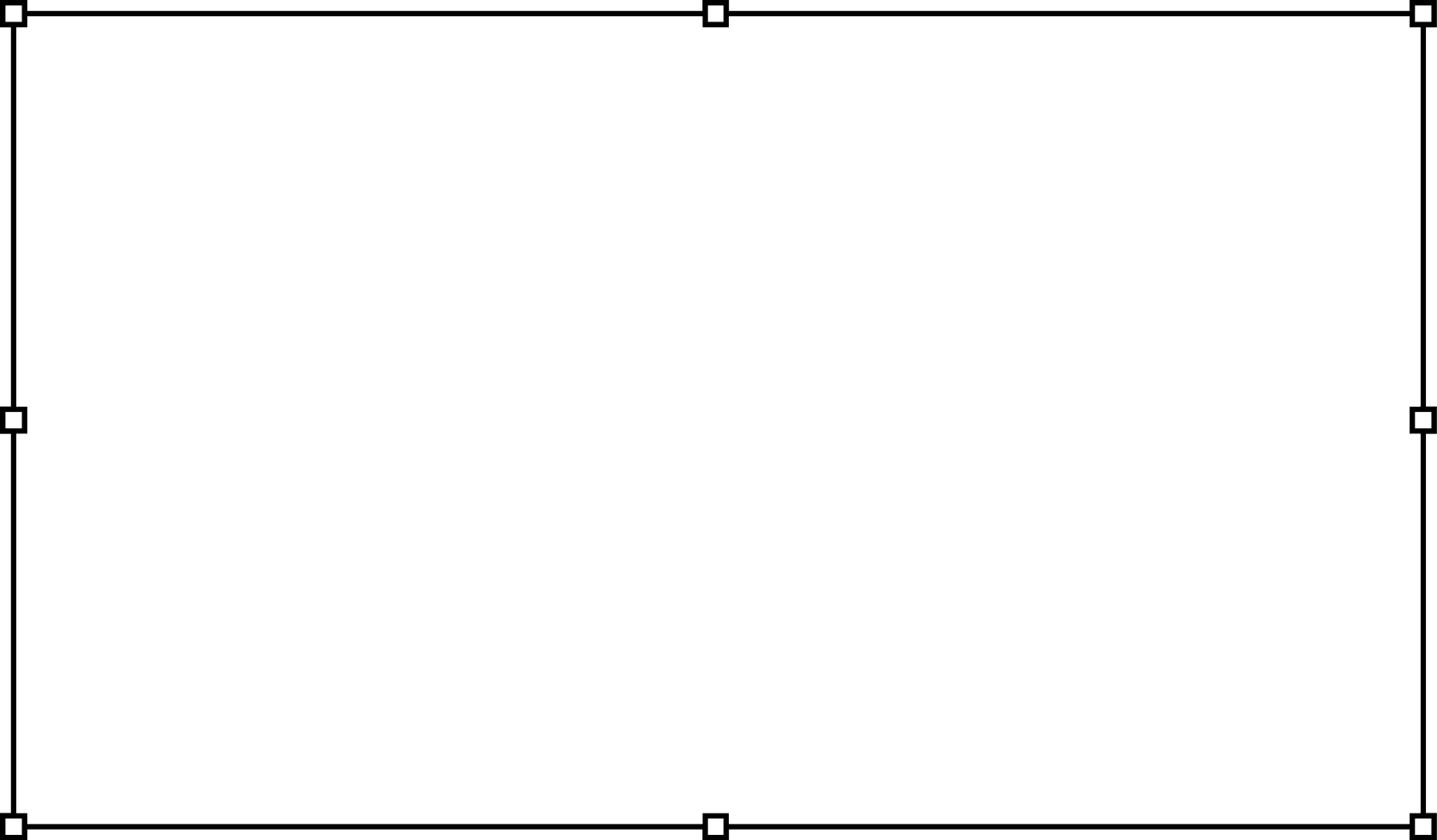 근대교육에서의 사립학교
<사립대학들>
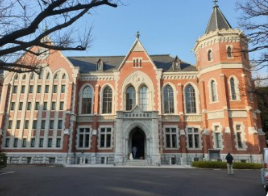 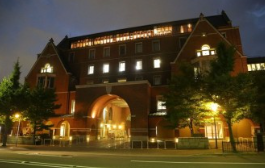 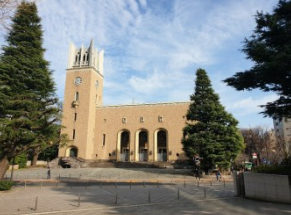 현)도시샤대학
현)게이오대학
현)와세다대학
니이지마 조 설립: 도시샤영학교
후쿠자와 유키치 설립:
게이오의숙대학
오쿠마 시게노부 설립: 도쿄전문학교
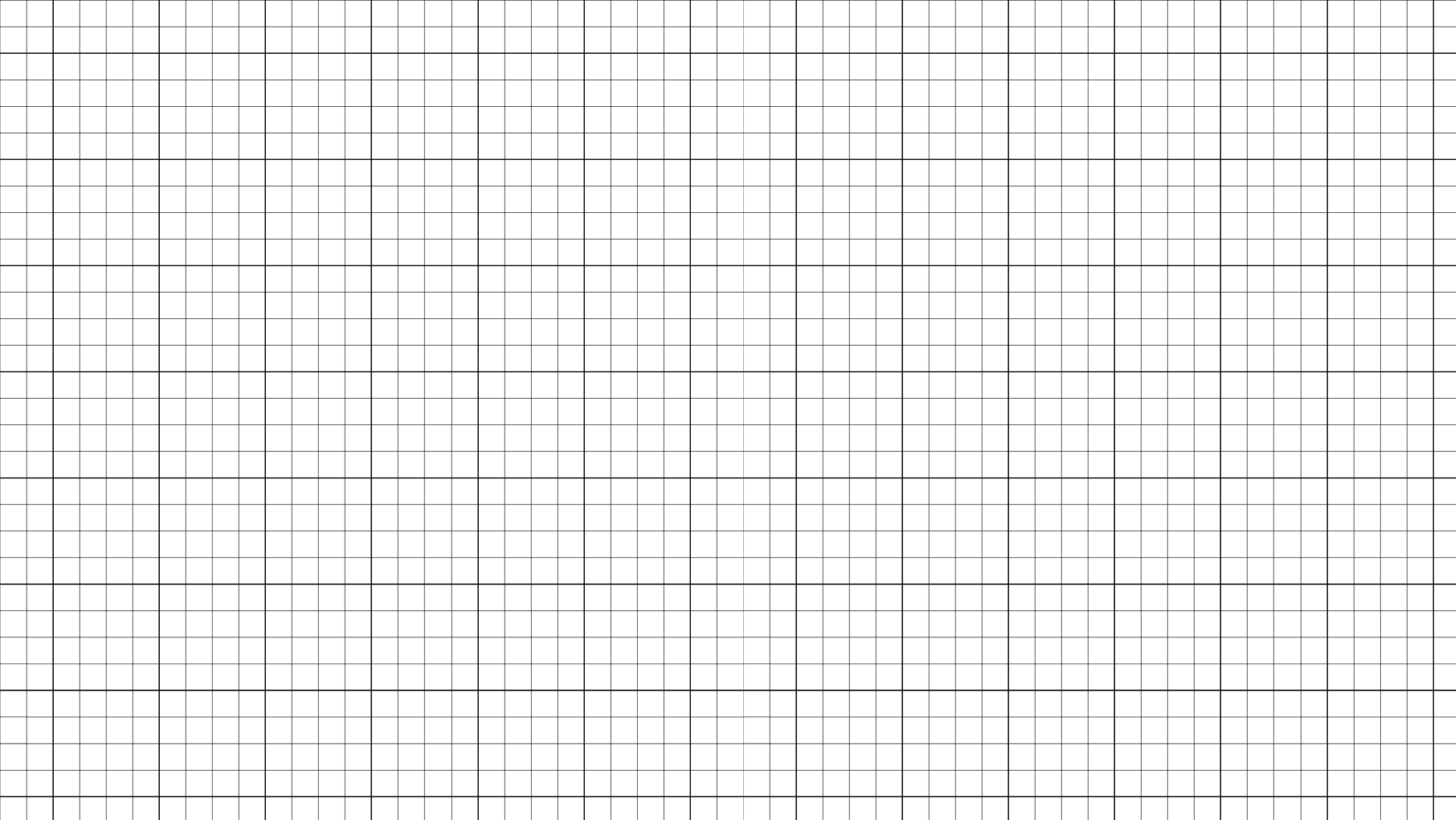 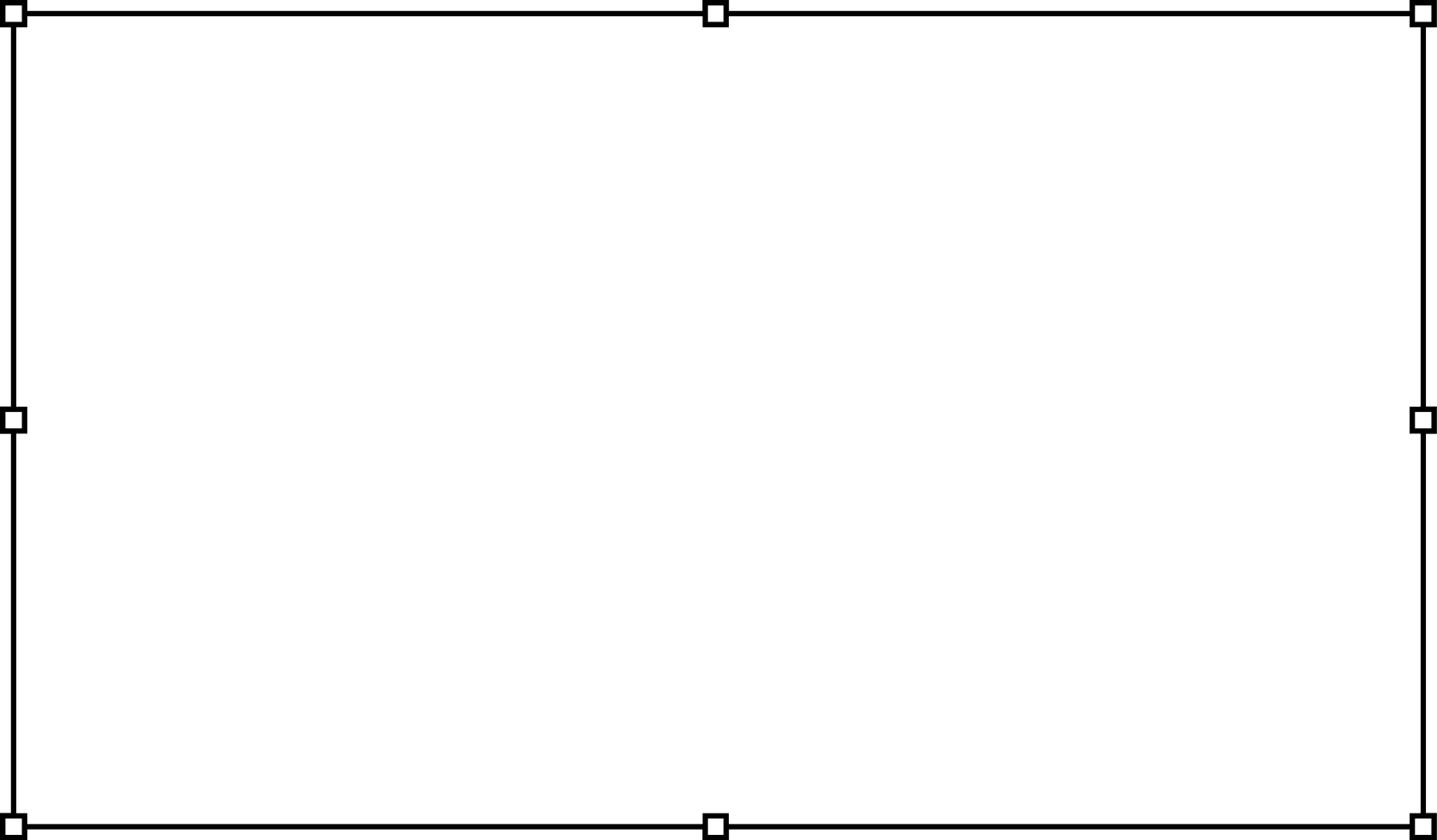 근대교육에서의 사립학교
하지만..
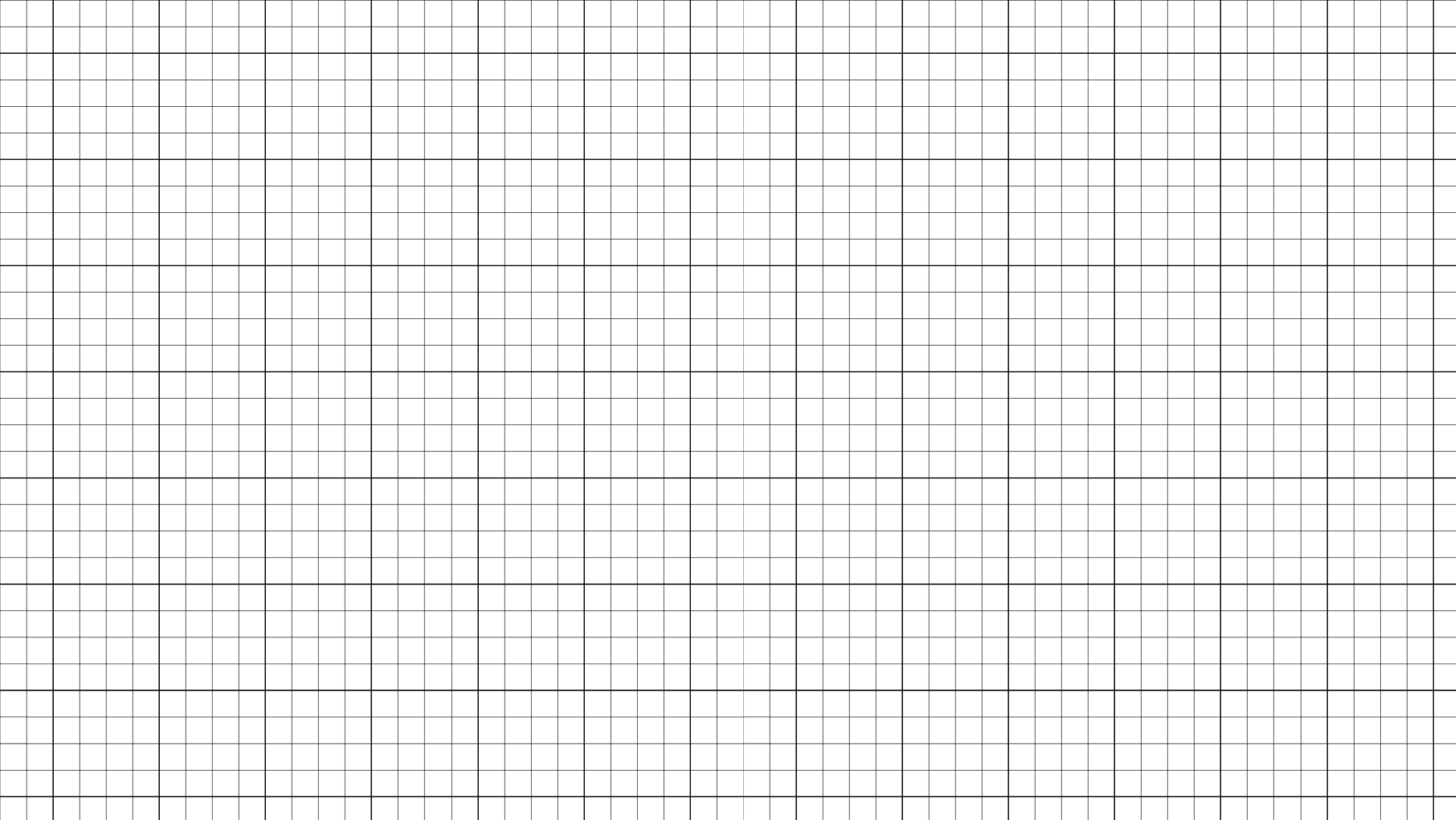 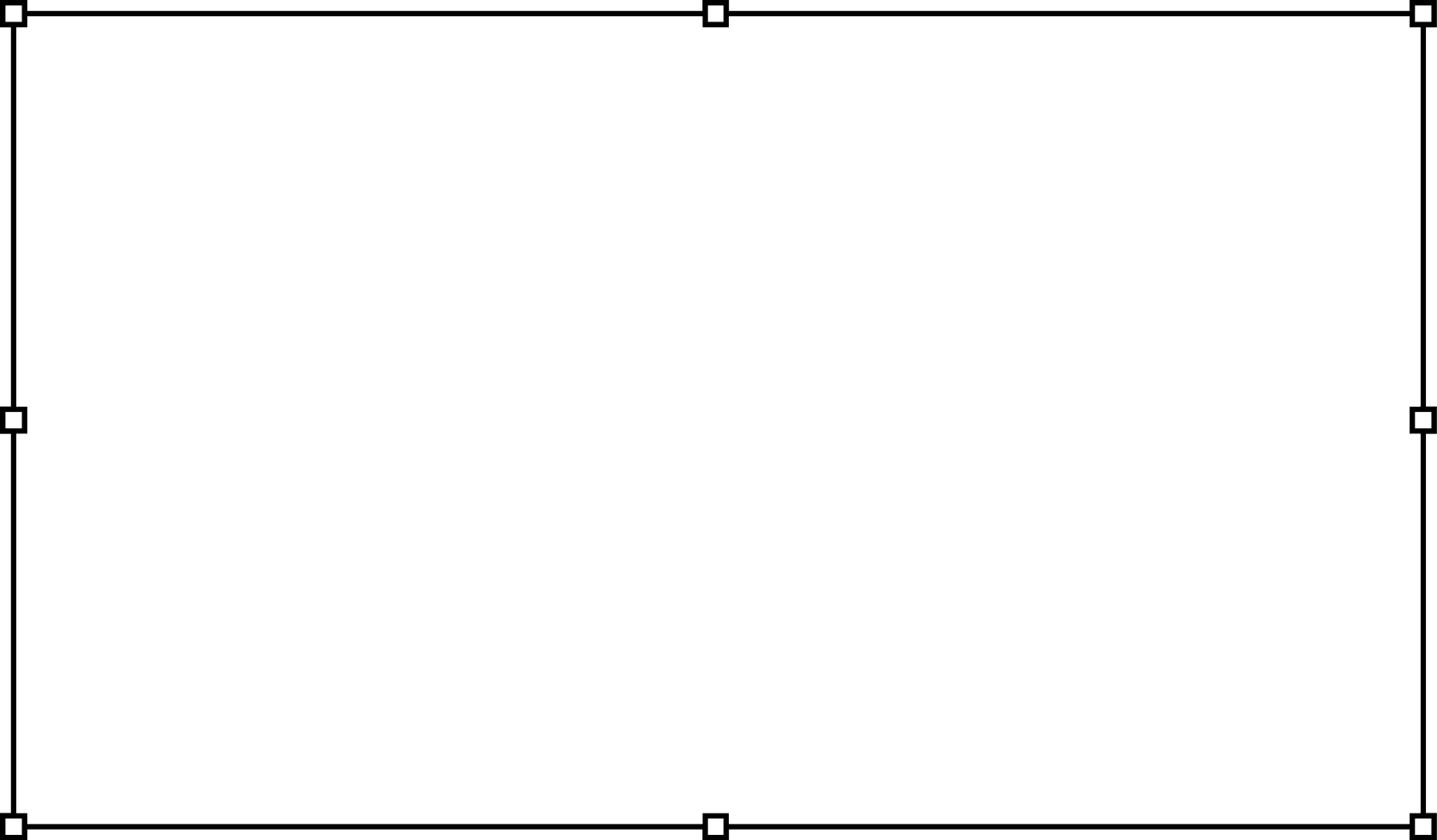 근대교육에서의 사립학교
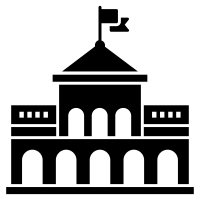 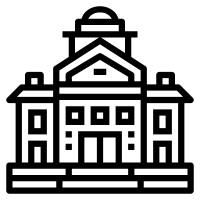 먼저 게이오대학과 와세다대학이 일본 최초의 사립대학이 됨. 



2개월 후 메이지 대학, 호세이 대학, 주오 대학, 니혼 대학, 도시샤 대학, 고쿠가쿠인 등이 설립인가 됨.
모두 관립대학에 필적하는 전문학교들의 승적.
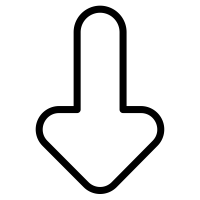 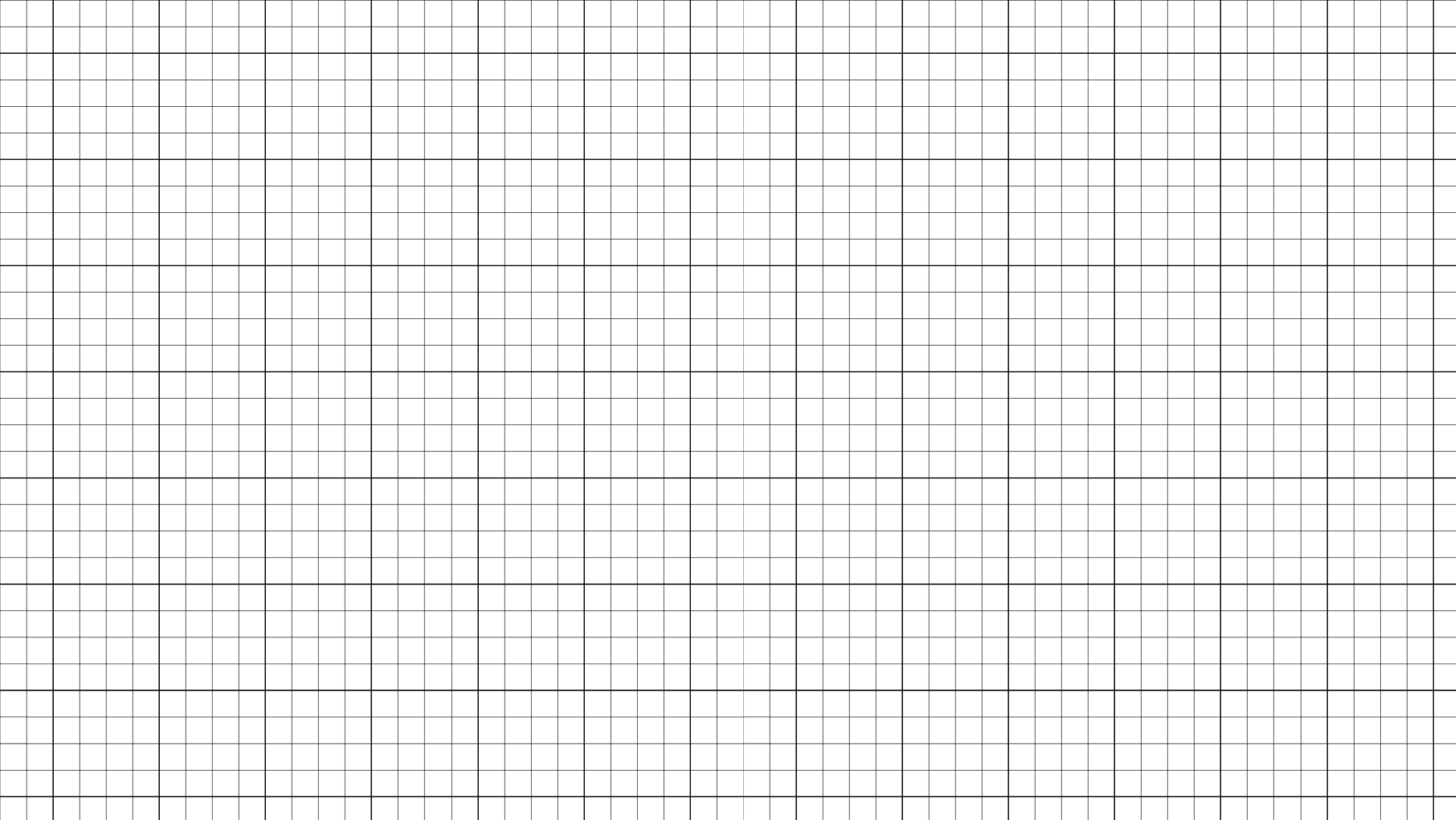 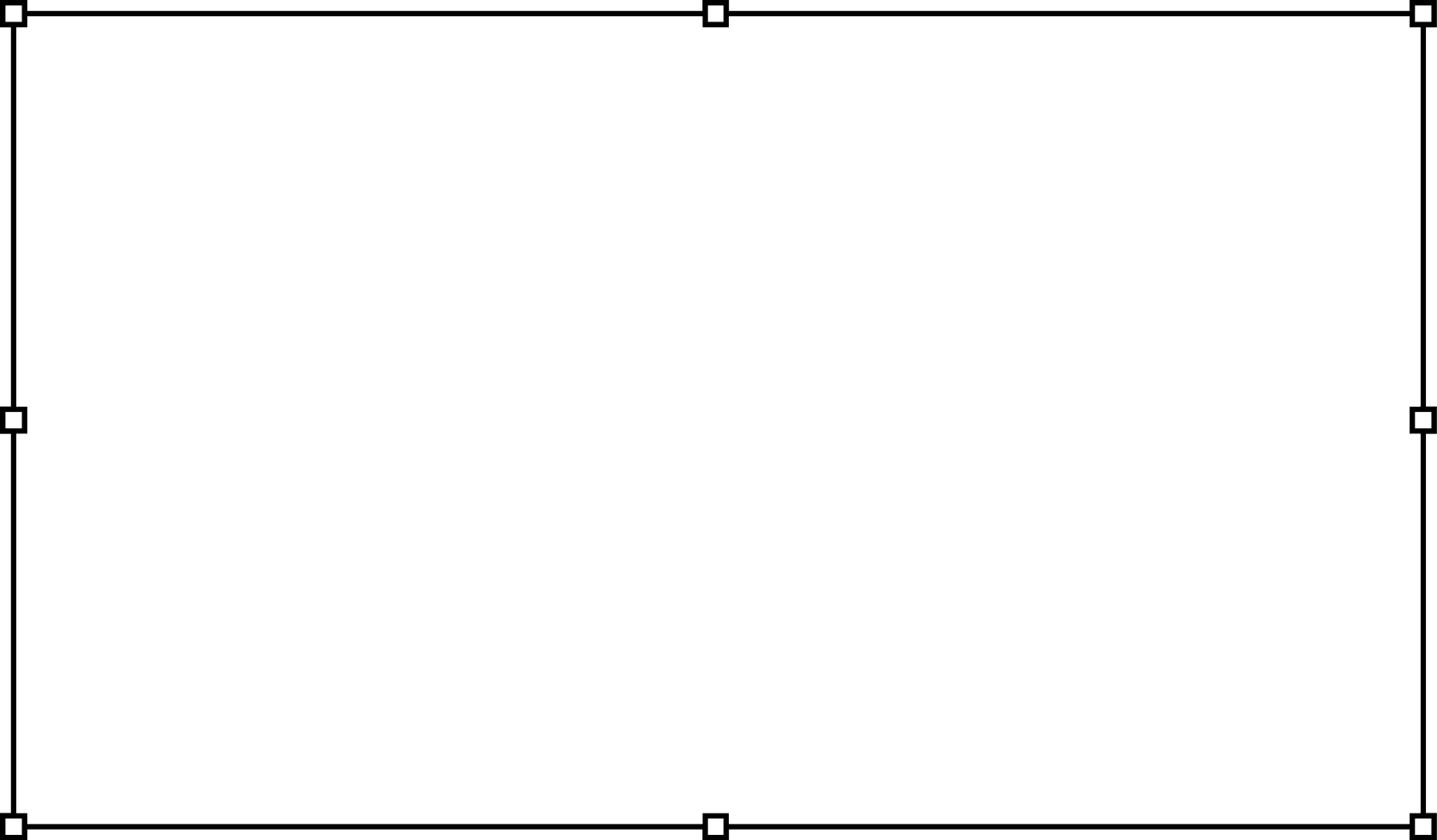 현대의 학교 교육제도
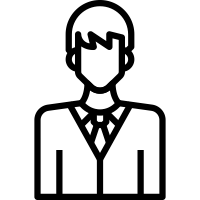 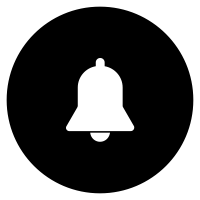 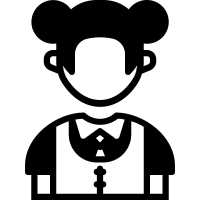 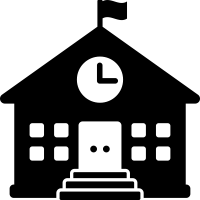 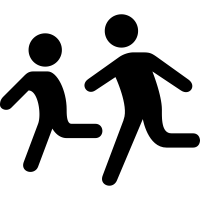 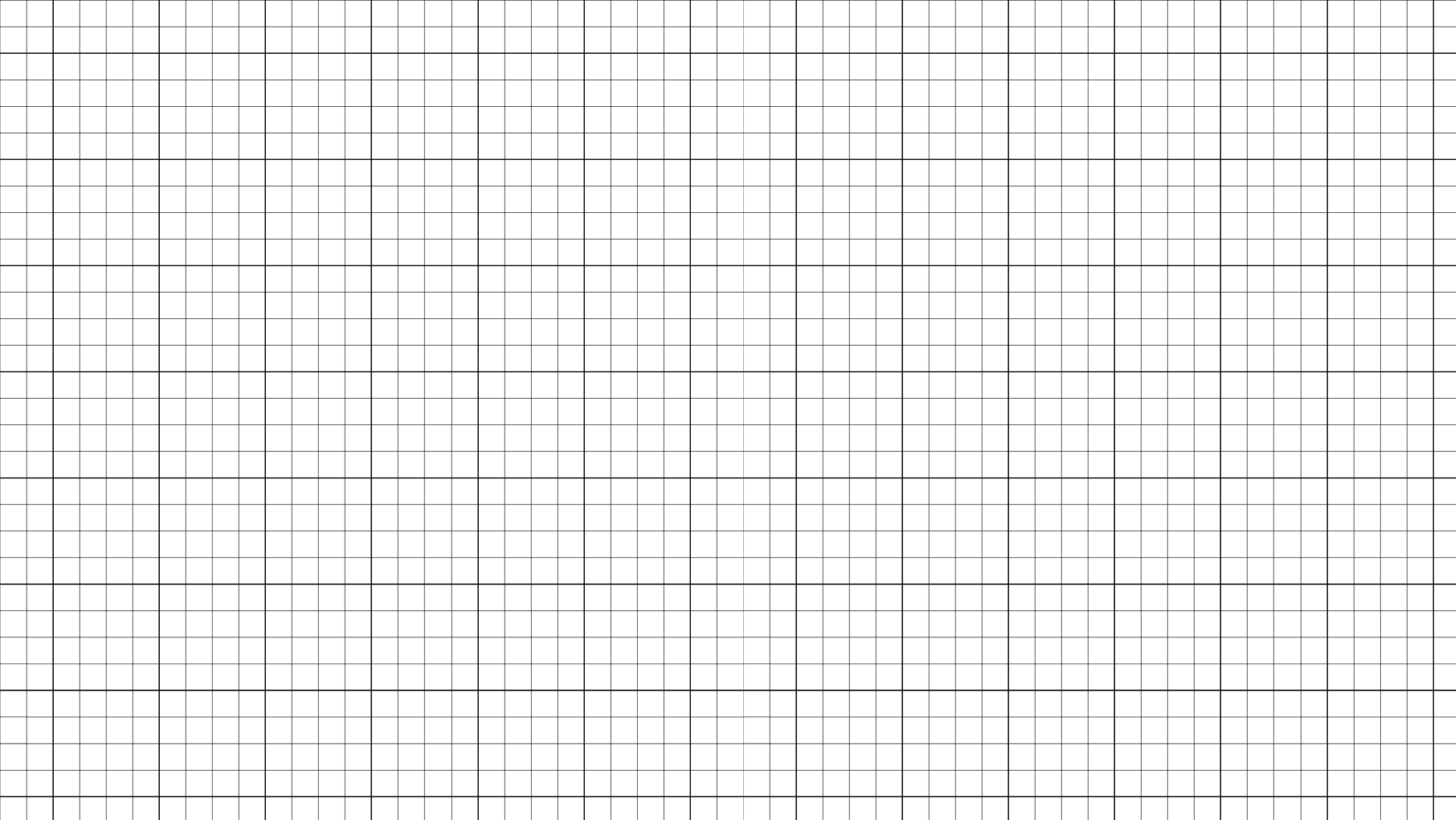 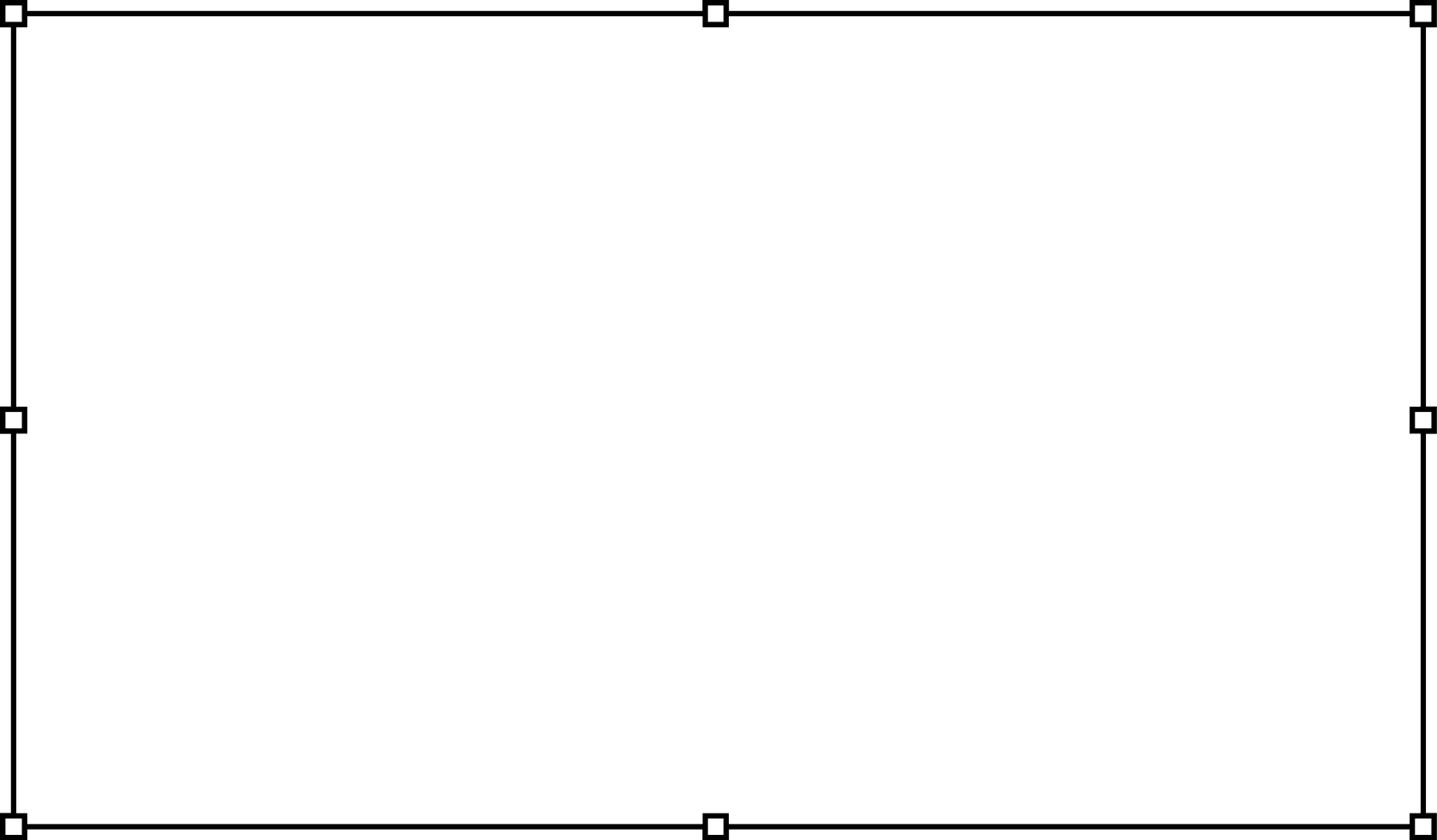 현대의 학교 교육제도
국어
(일본어)
음악, 미술,체육, 가정
교과목:
 중1부터 대략 6년 이상 영어 학습.
국어인 일본어도 중요한 과목.
 한자, 히라가나, 가타카나 3가지 글자체 학습. 
초등학교를 마칠 때 까지 약 1000자의 한자를 읽고 쓸 수 있어야 하며 그 나머지는 중학교  마칠 때 까지 익힘.
사회
수학
과학
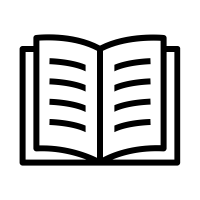 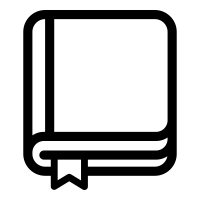 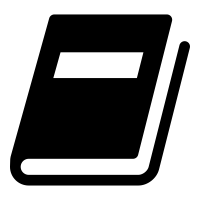 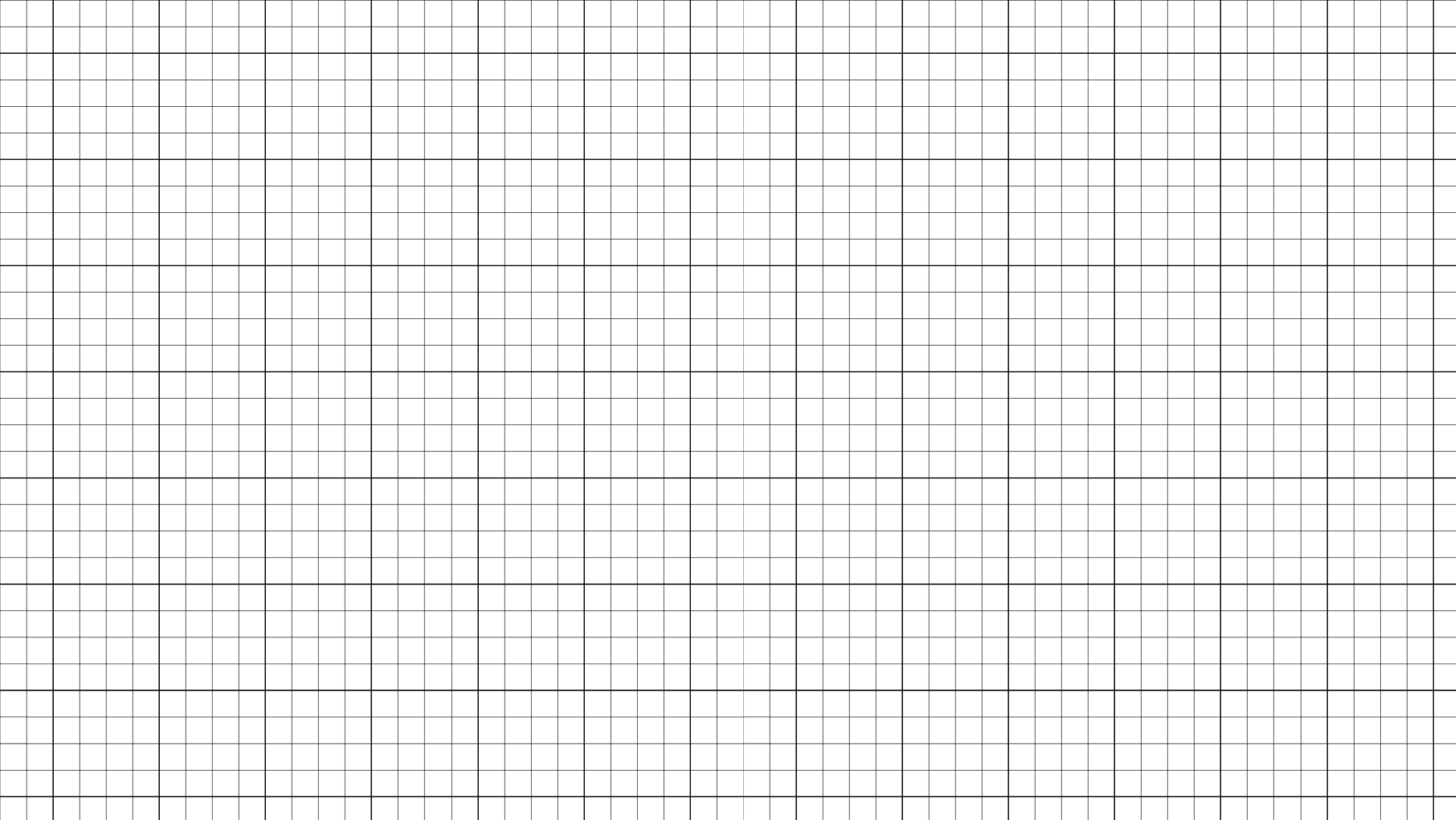 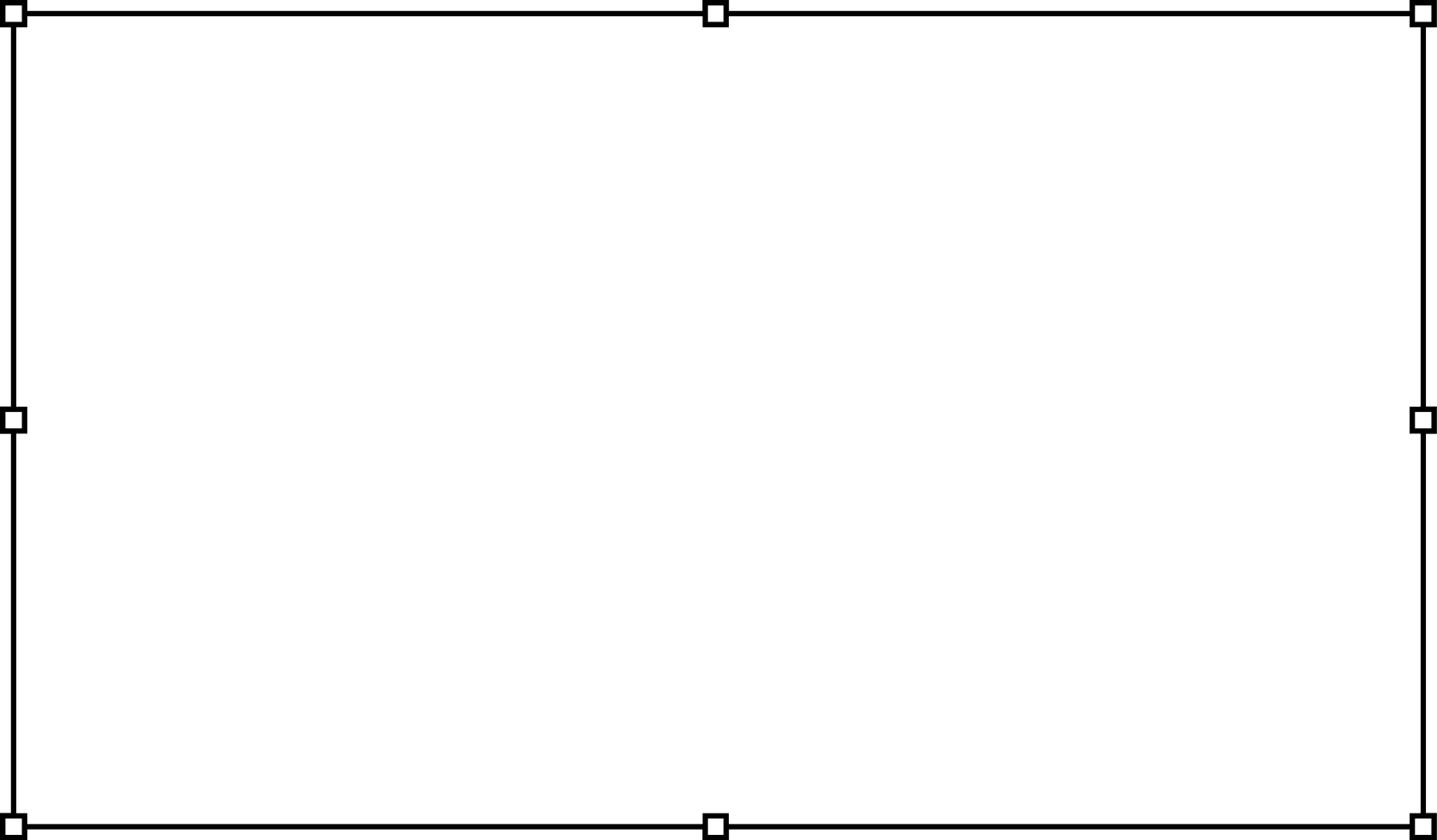 현대의 학교 교육제도
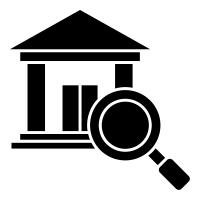 대학 입시 제도!?
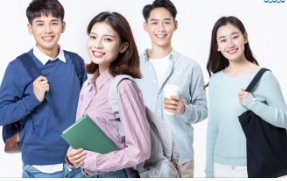 사립대학의 경우 독자적인 입학시험 치름.
모든 국공립, 일부 사립대학은 대학 입시 센터시험을 먼저 치른 후 거기서 얻은 점수와 각 대학의 시험 점수를 토대로 합격 불합격 여부 결정.
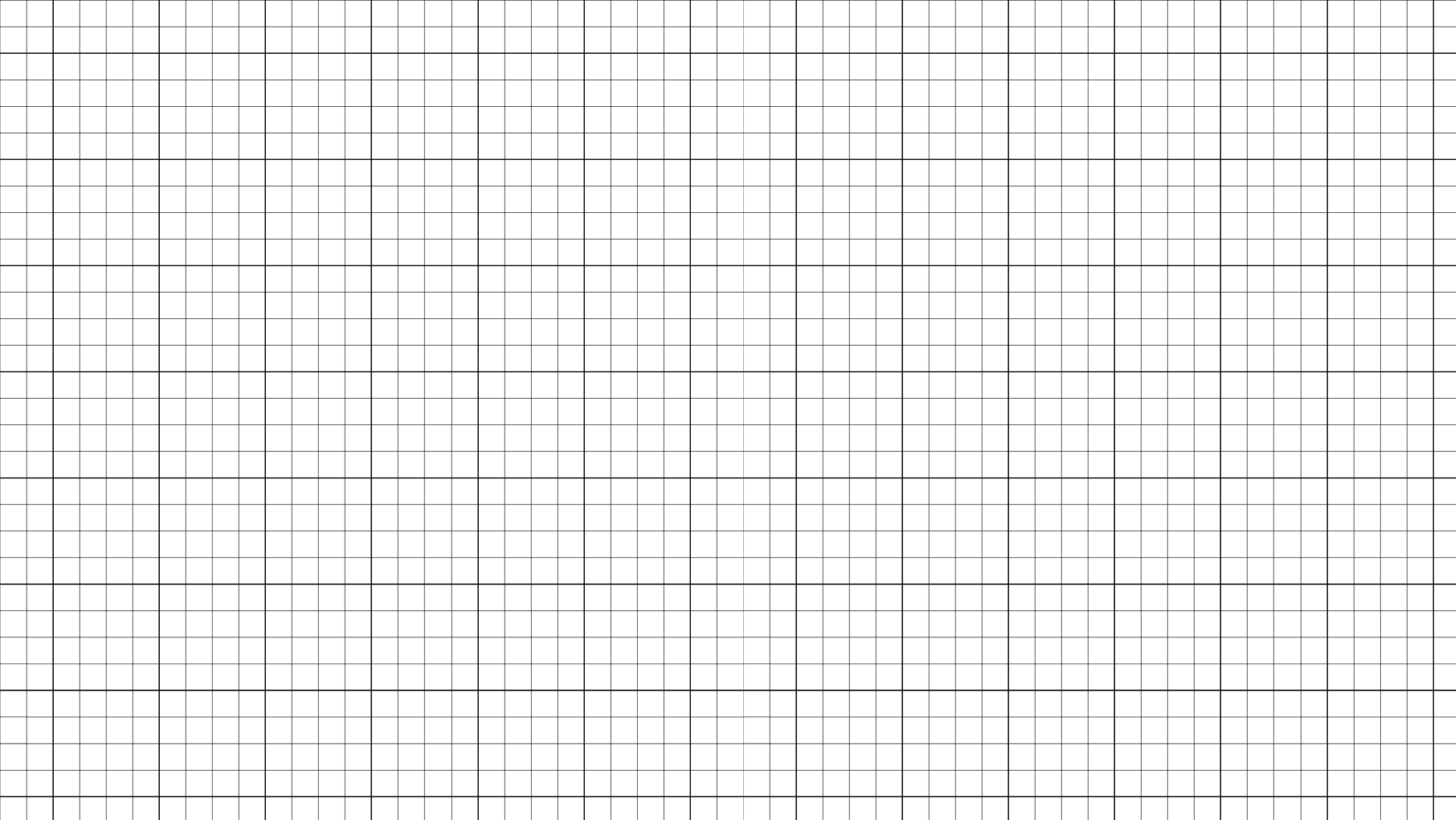 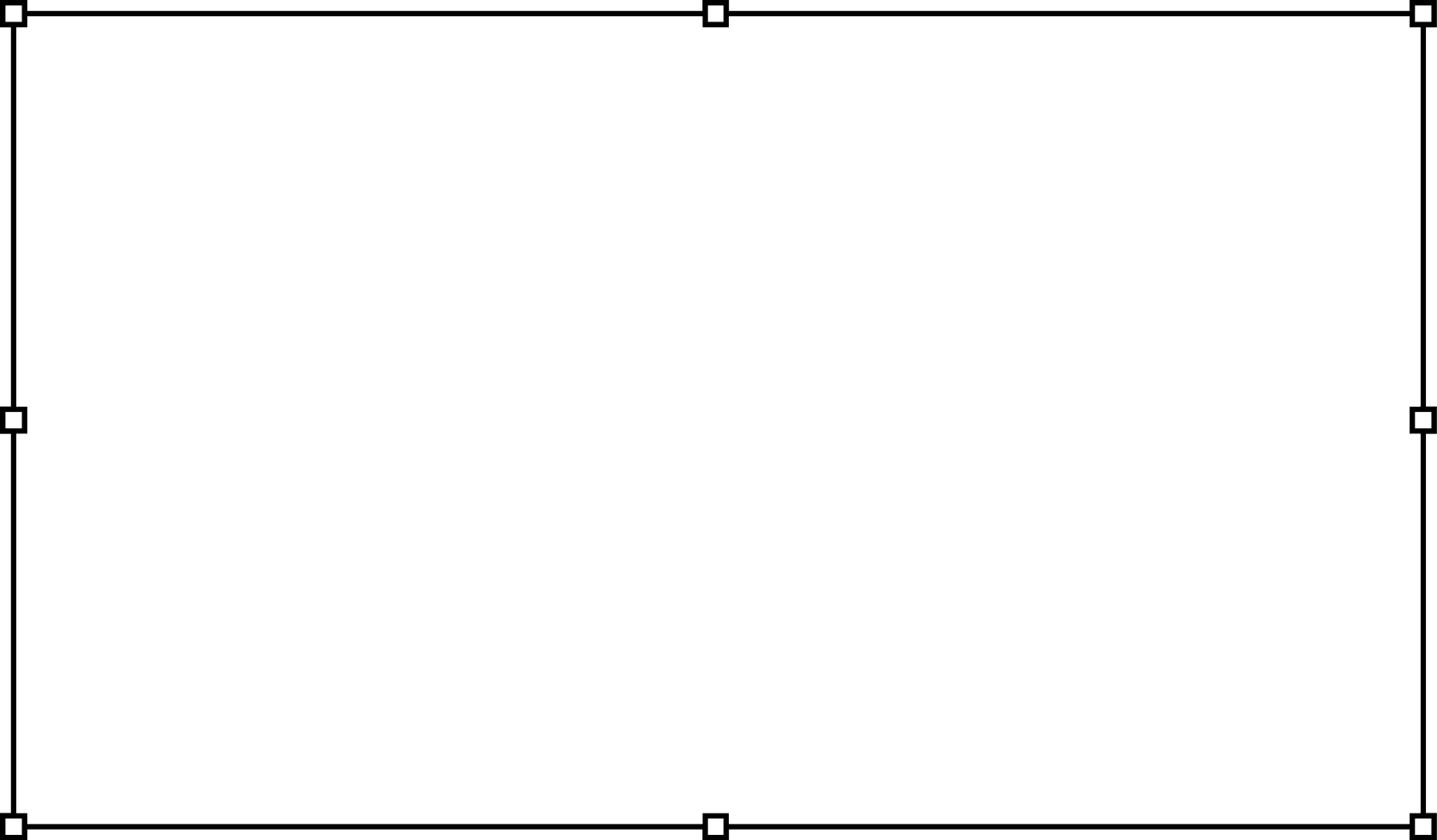 전후 교복
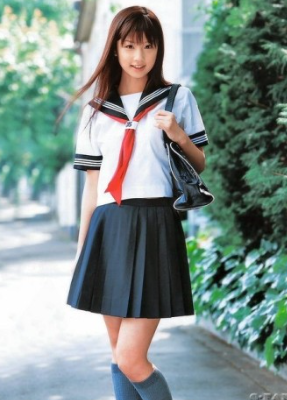 현재 일본의 세일러복
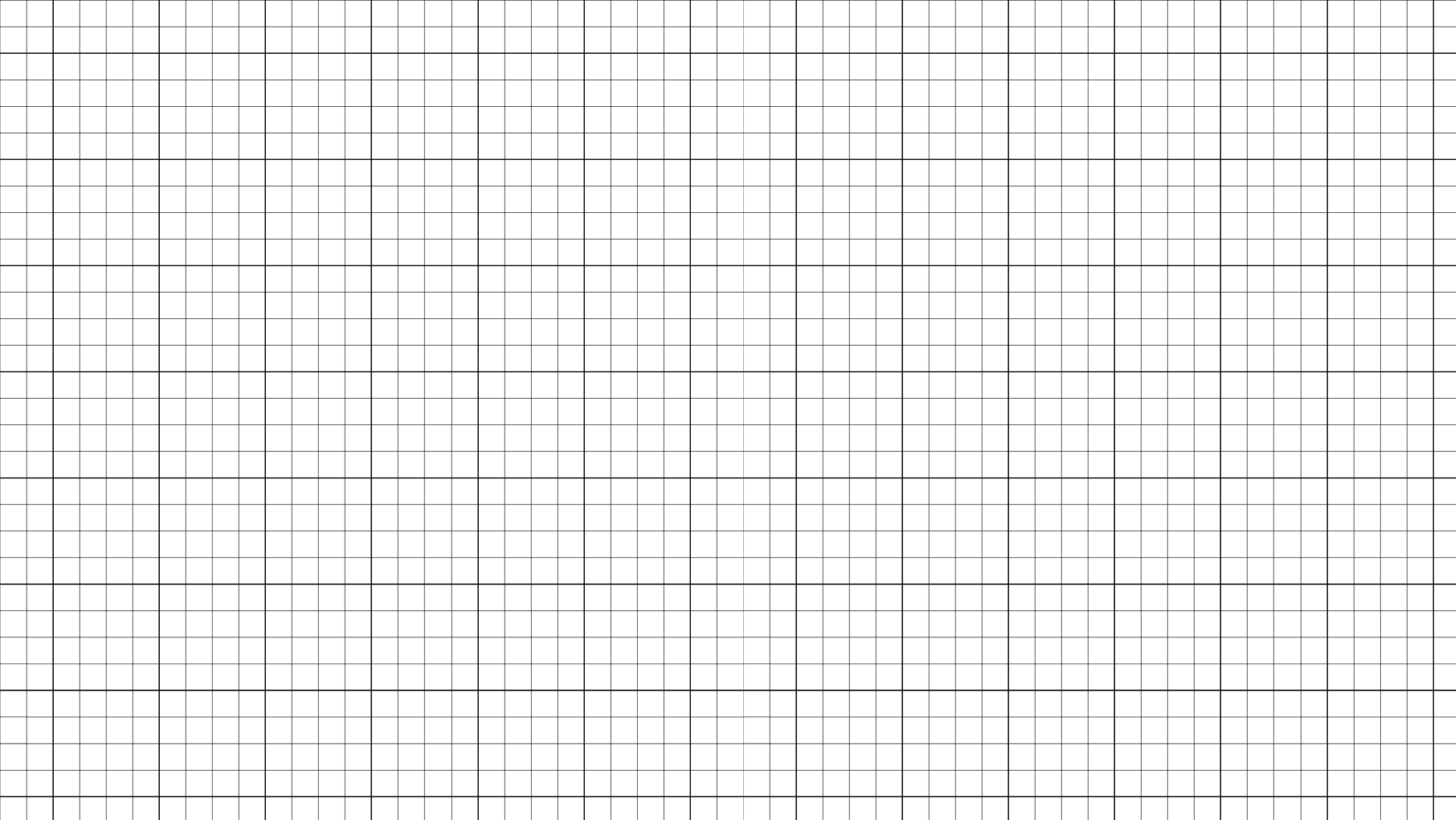 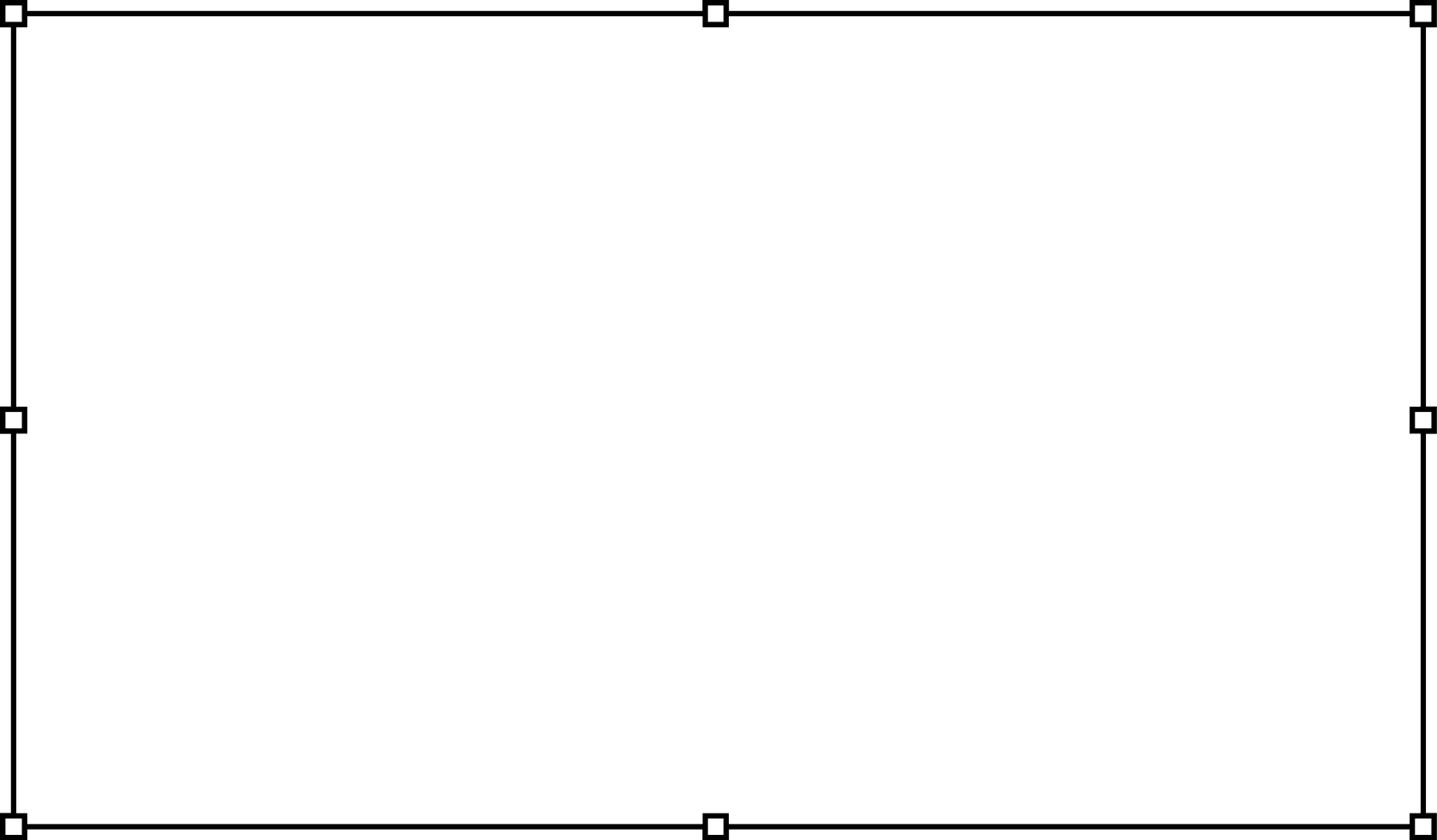 전후 교복
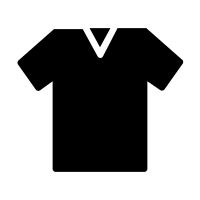 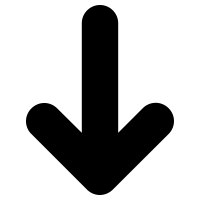 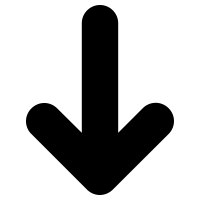 표준복 등장
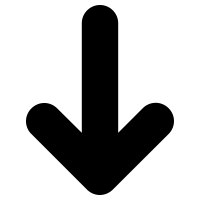 교복과 다른 표준복 등장.
가난하여 교복을 입을 수 없는 아이들을 배려한 것으로 그에 준하는 적당한 옷이면 허락하는 제도.
전쟁 후 얼마간은 구 일본군의 군복을 먹으로 물들여 학생복으로 사용했던 에피소드도 있었음.
현재는 형편이 좋아져 단기간의 전학 인 경우에는 이 표준복 제도가 존재.
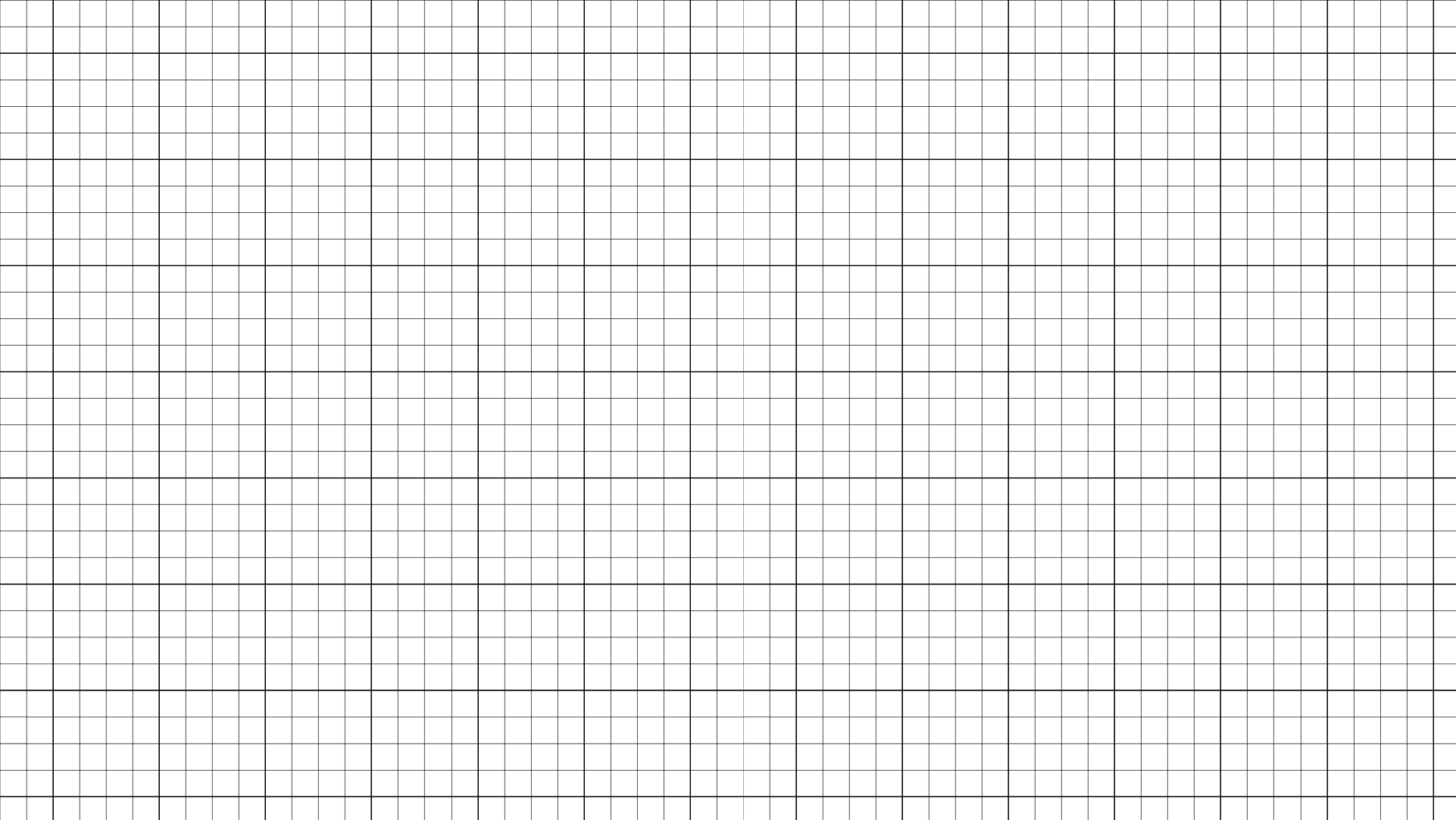 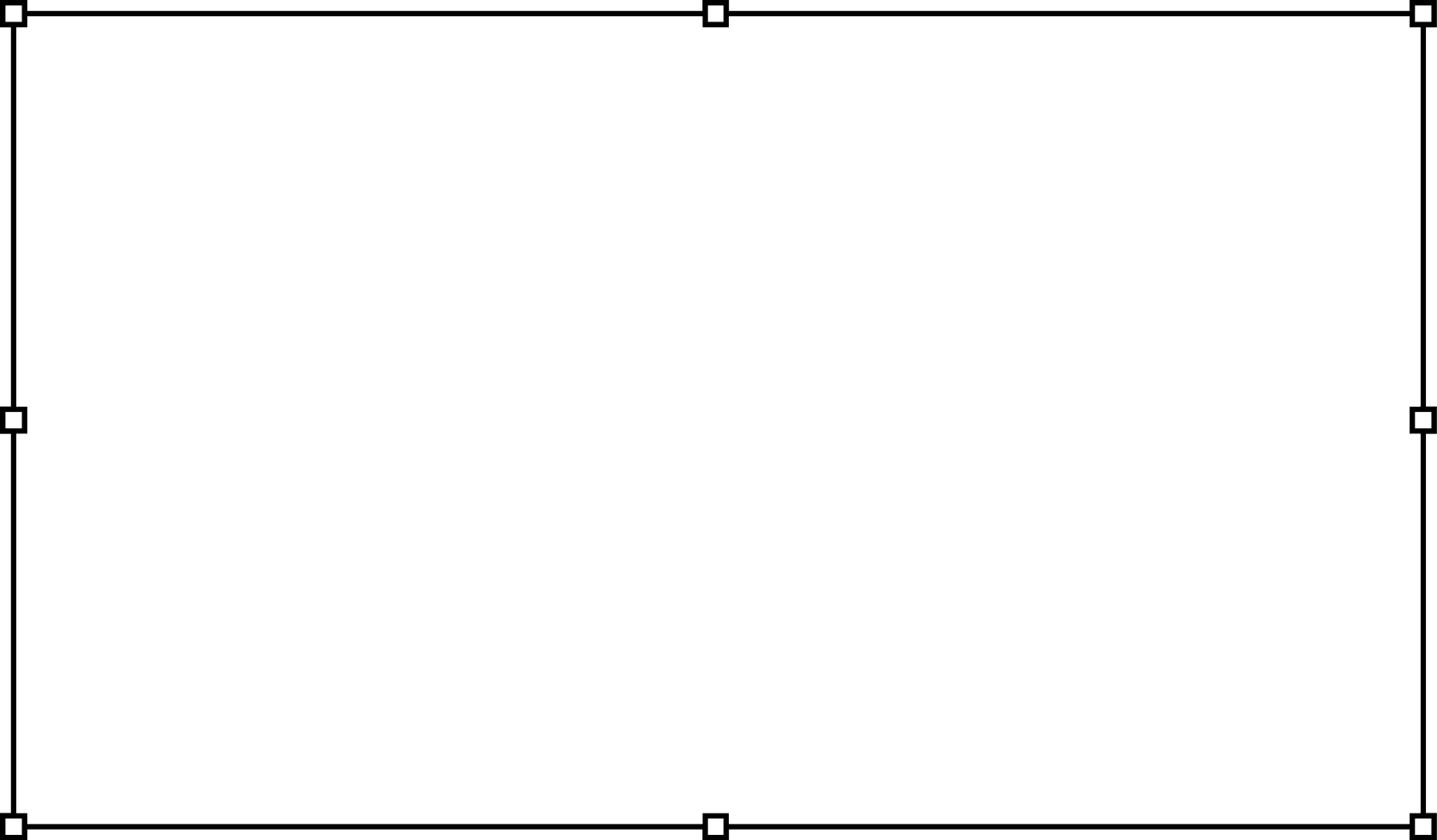 학생 운동 시대의 교복
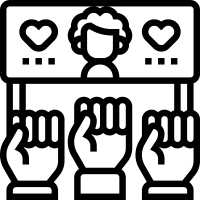 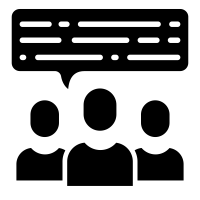 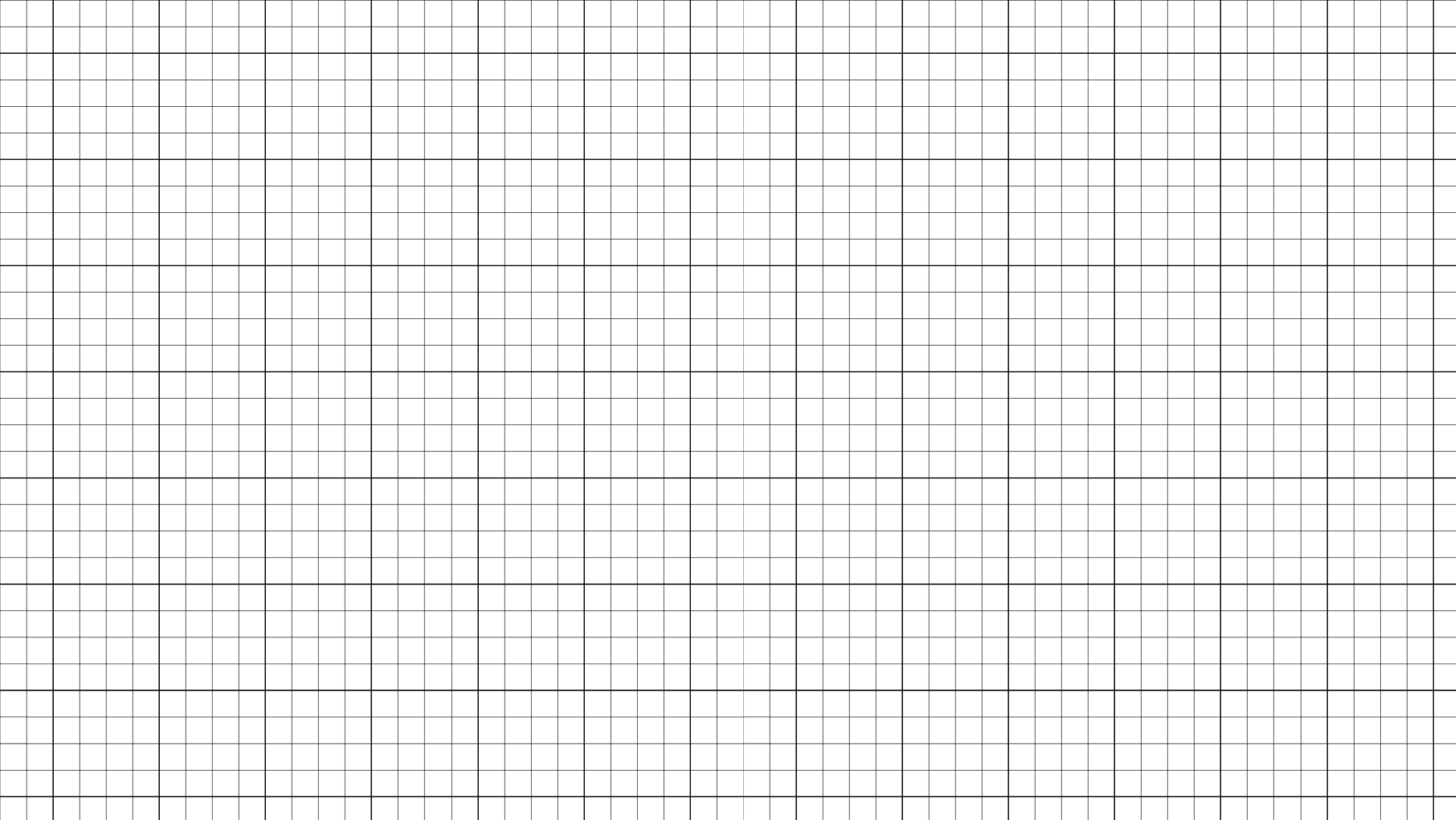 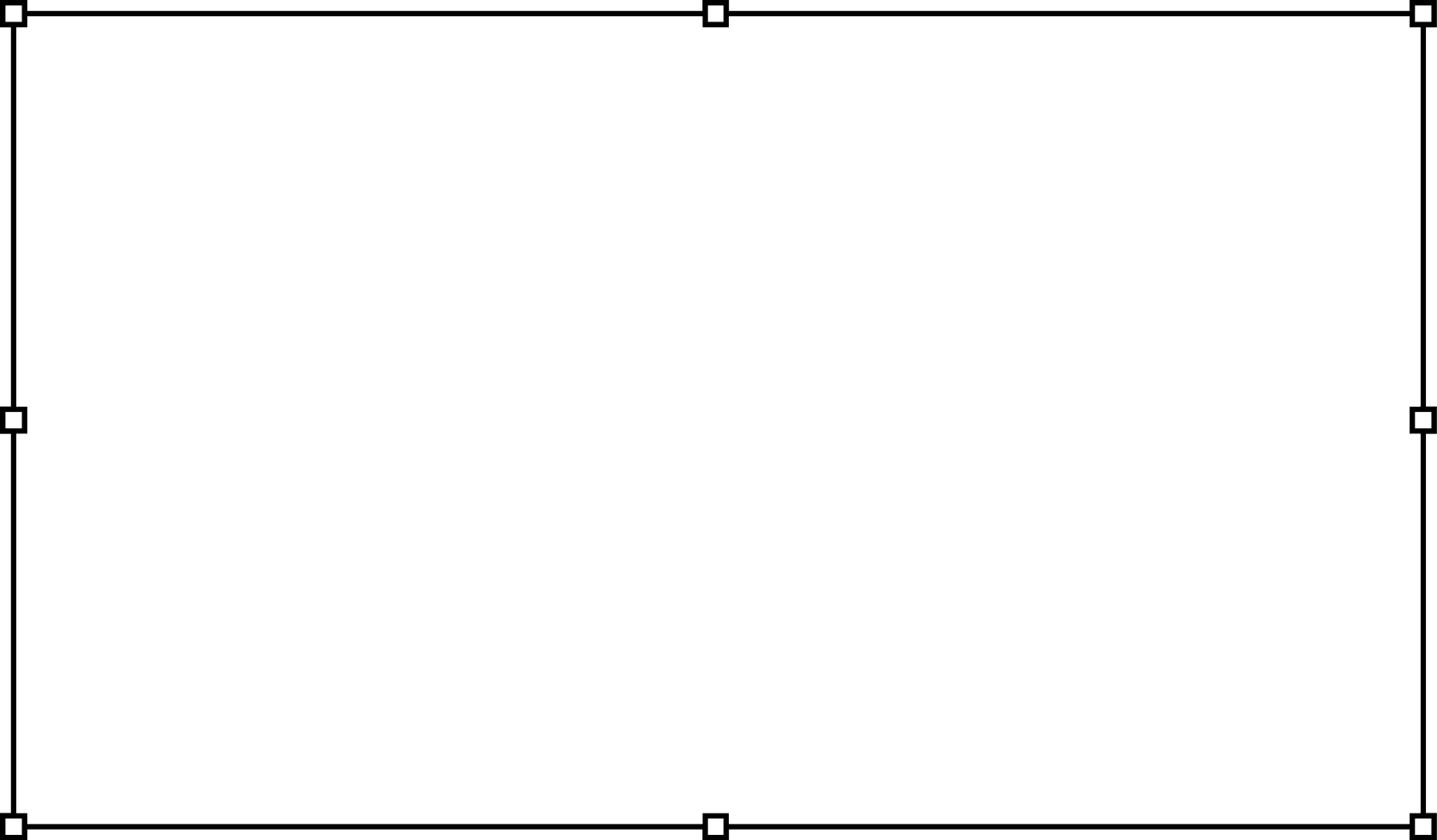 관련 동영상 링크
♥일본 여고생 교복의 역사 CF
♥일본 초딩들의 입시전쟁
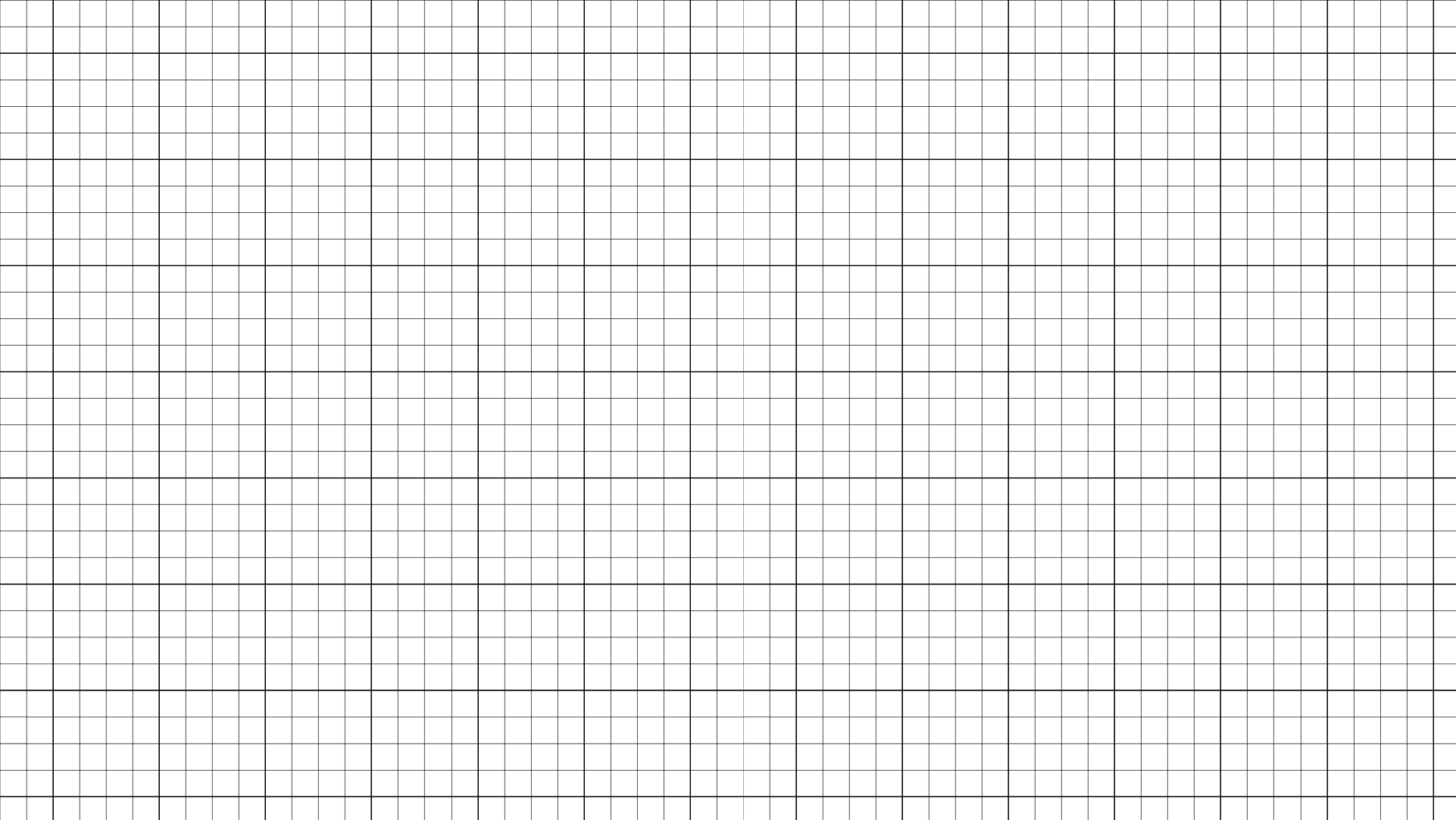 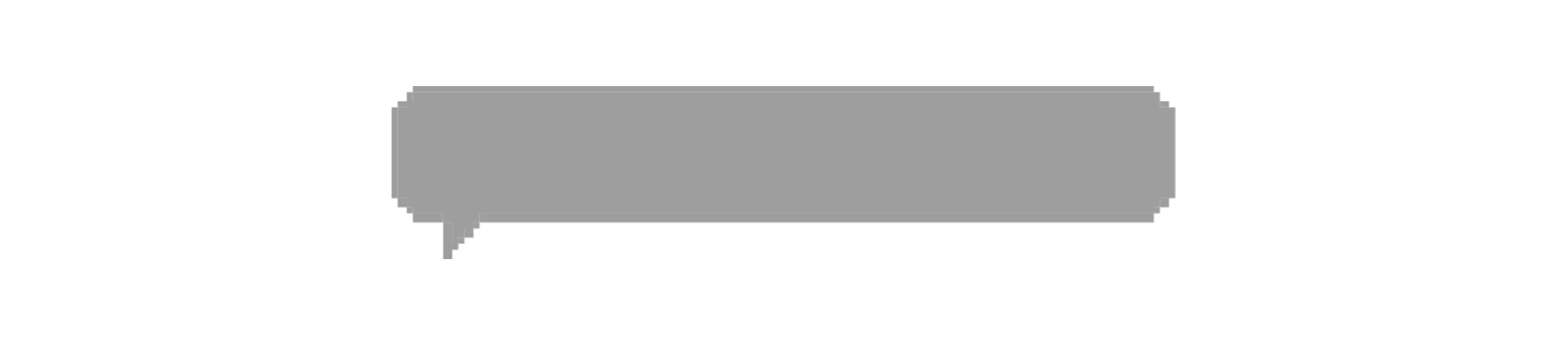 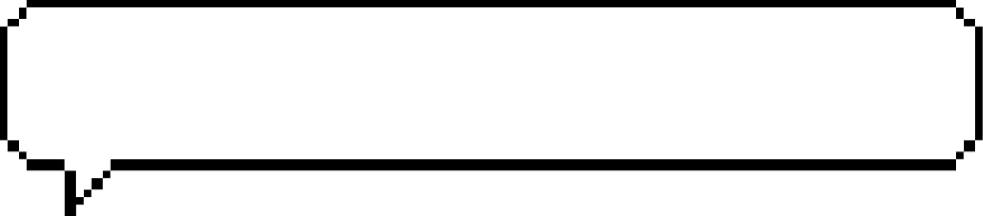 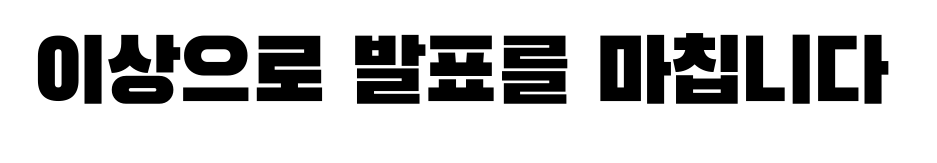 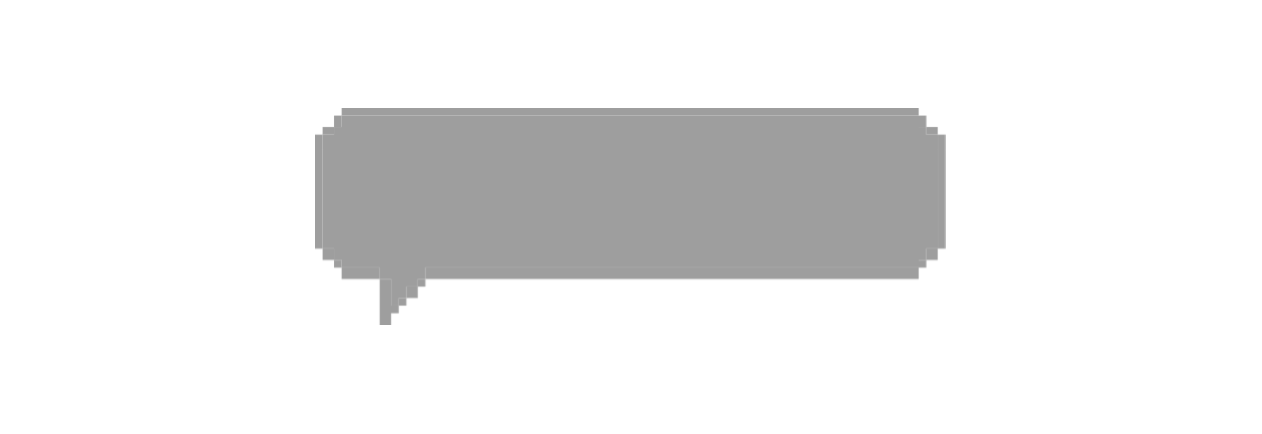 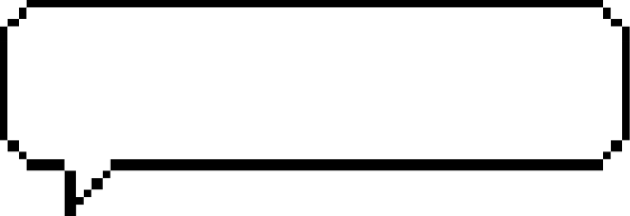 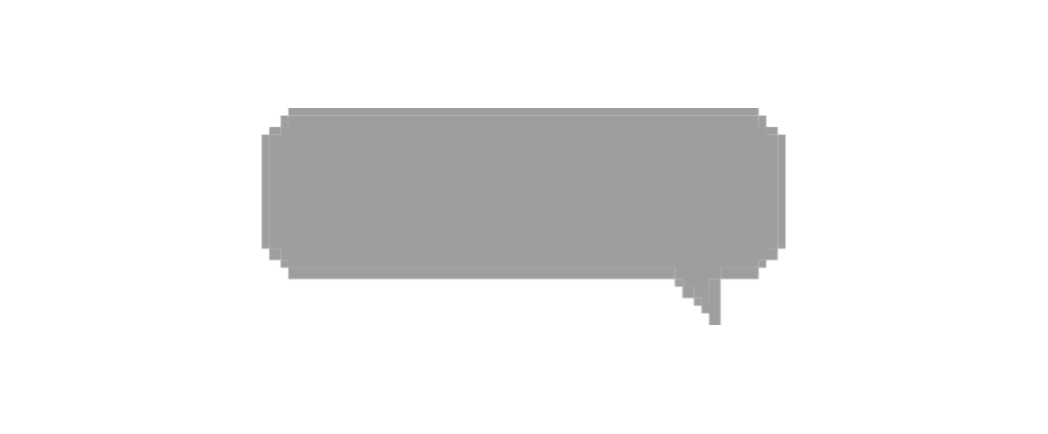 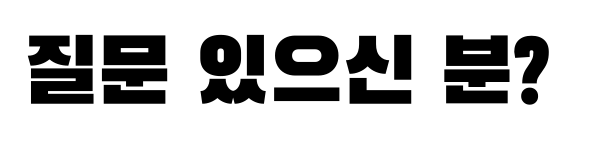 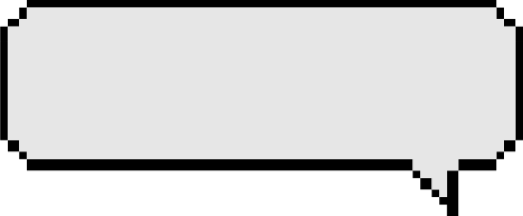 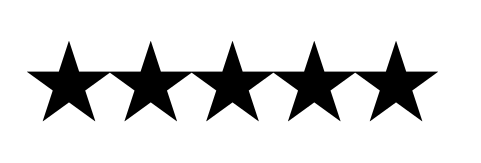 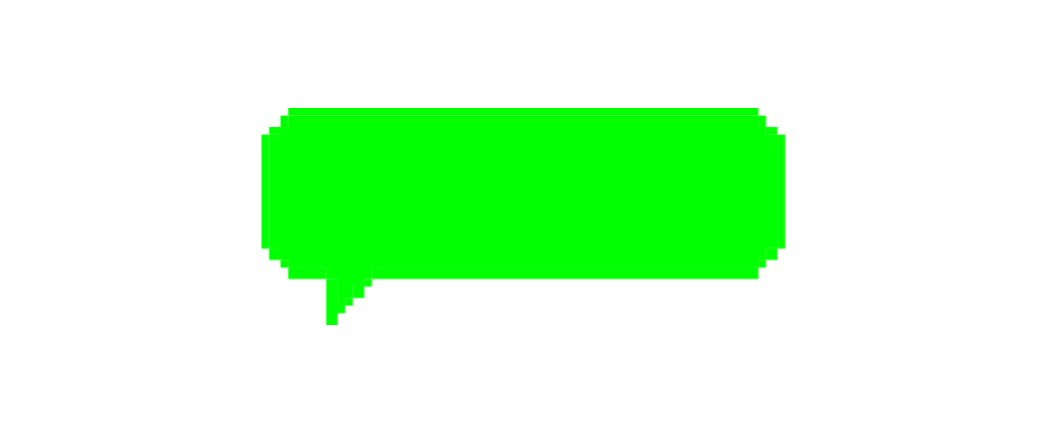 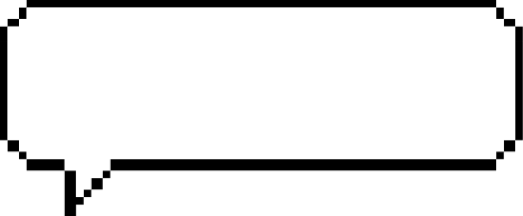 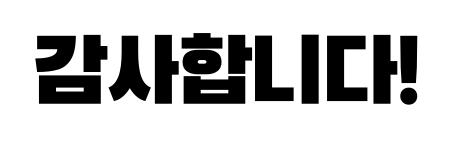 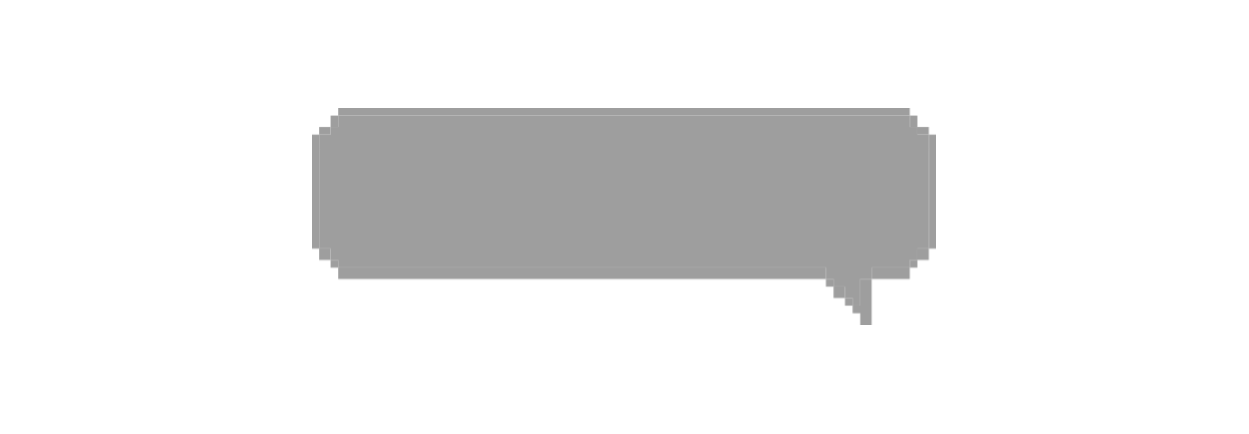 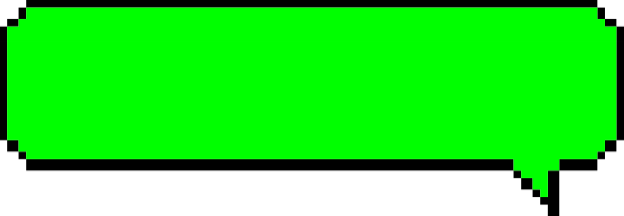 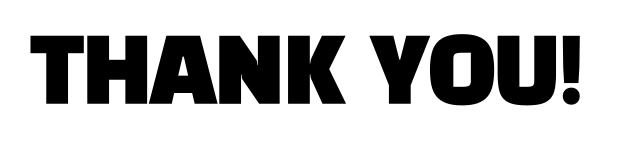